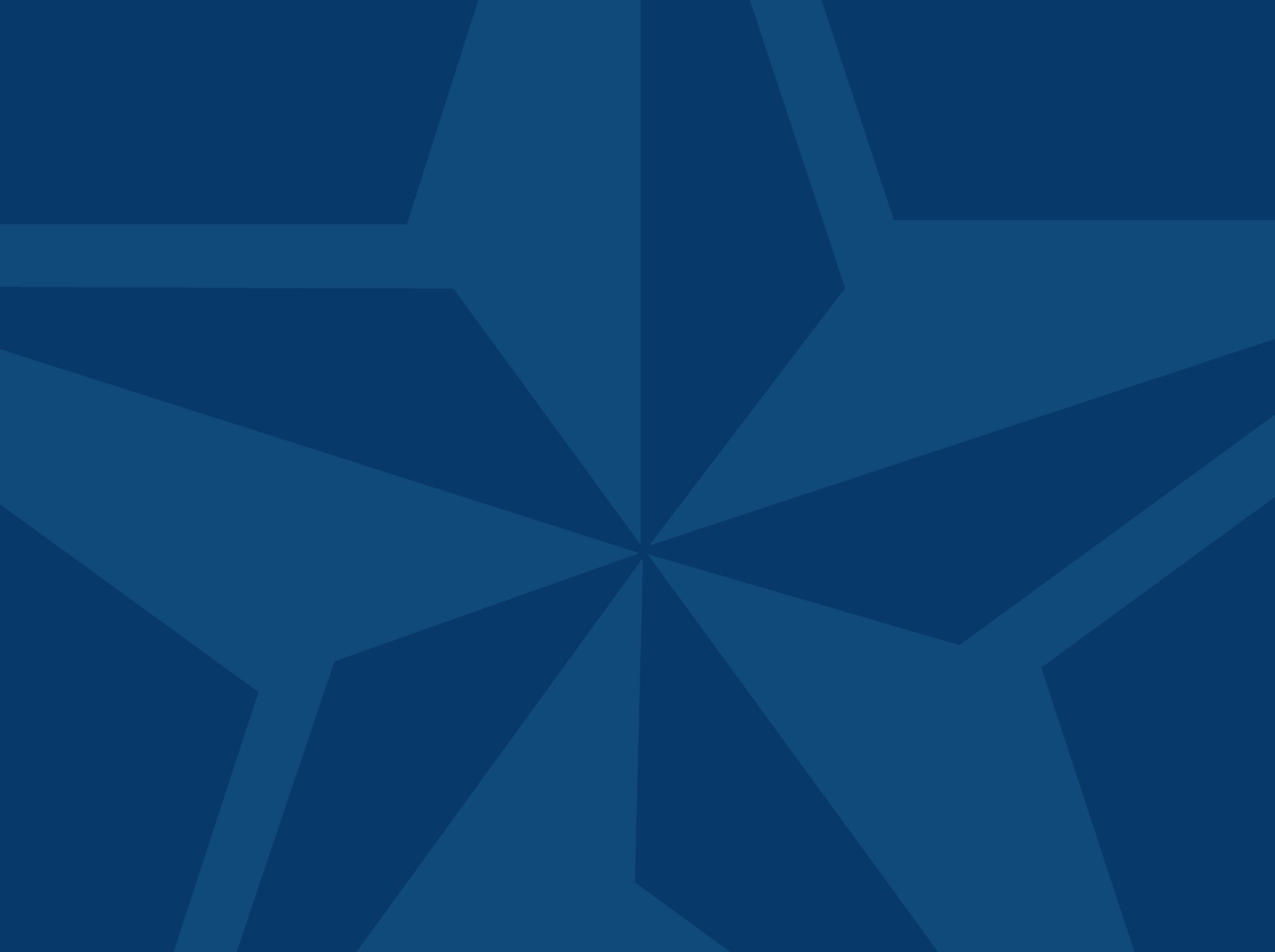 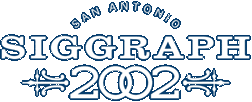 A Lighting Reproduction Approach to Live-Action Compositing
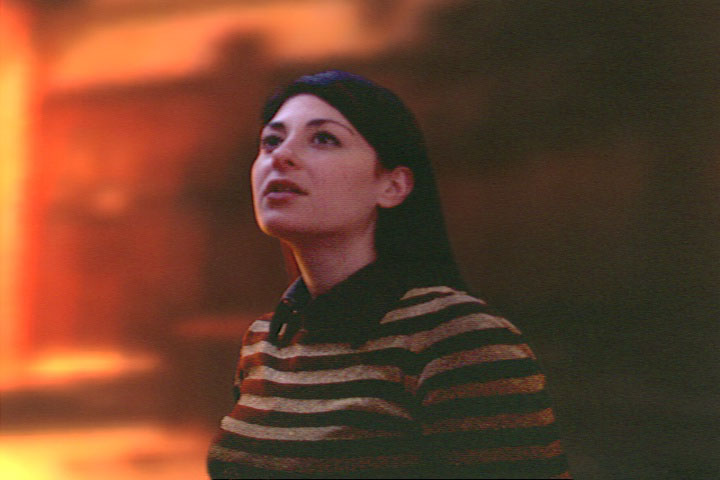 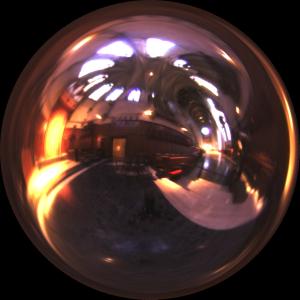 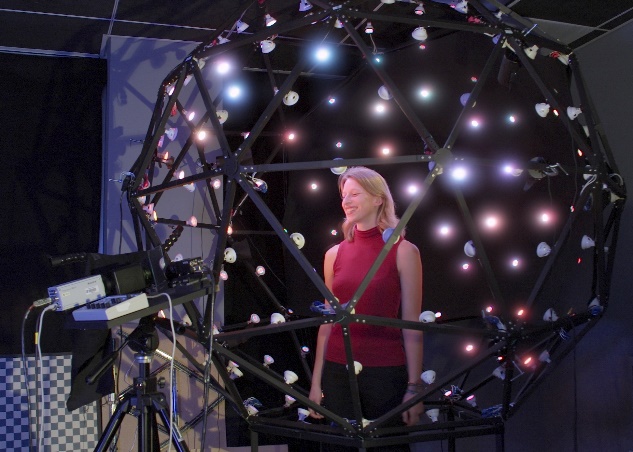 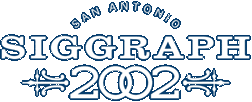 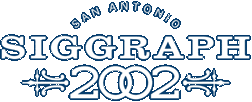 Paul Debevec    Andreas Wenger    Chris Tchou Andrew Gardner    Jamie Waese    Tim Hawkins
USC Institute for Creative Technologies
Traditional Live-Action Compositing
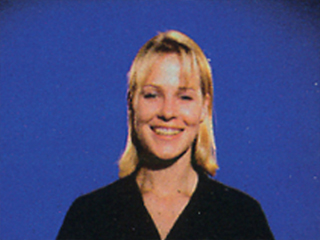 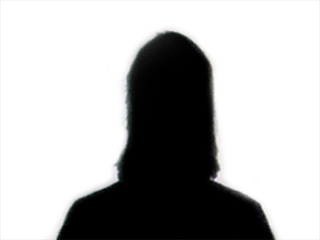 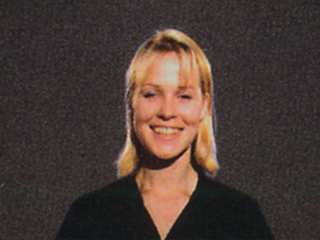 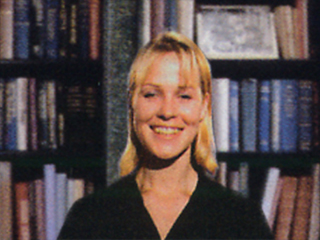 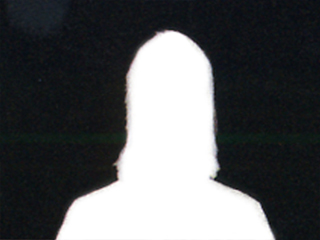 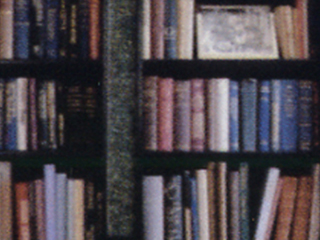 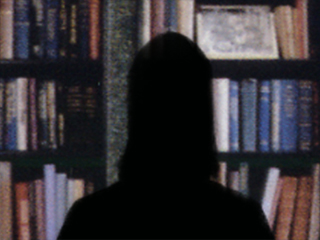 Images: BKSTS film process chart
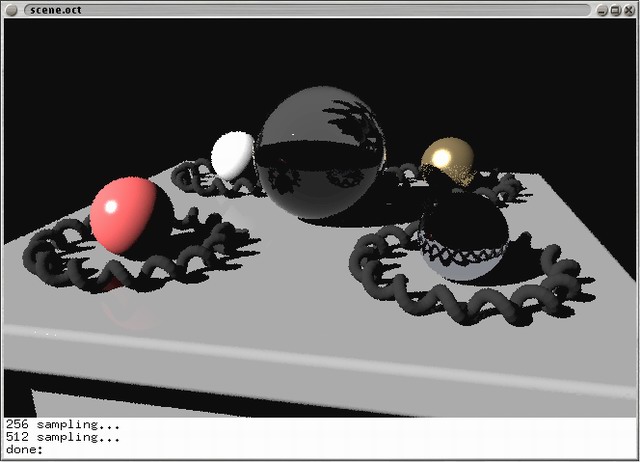 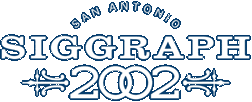 Real-World HDR Lighting Environments
FunstonBeach
EucalyptusGrove
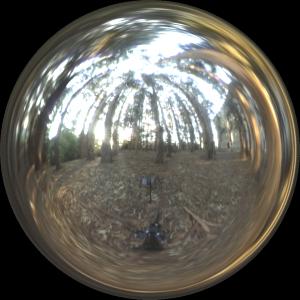 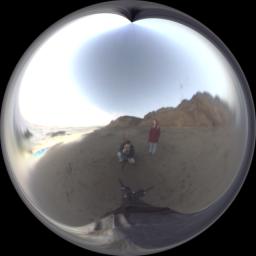 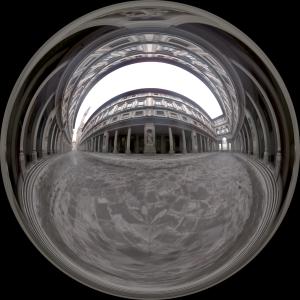 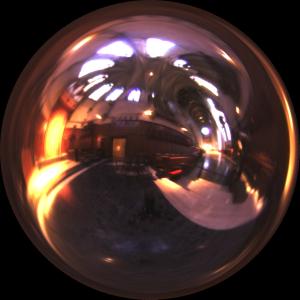 GraceCathedral
UffiziGallery
Lighting Environments from Debevec98:http://www.debevec.org/Probes/
Illuminating Objects using Measurements of Real Light
Environment assigned “glow” material property inGreg Ward’s RADIANCE system.
Light
Object
http://radsite.lbl.gov/radiance/
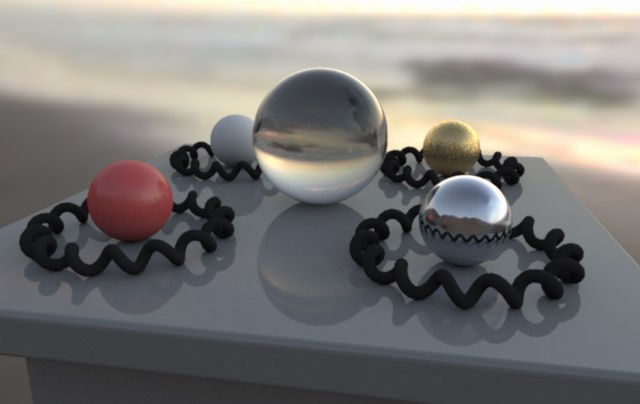 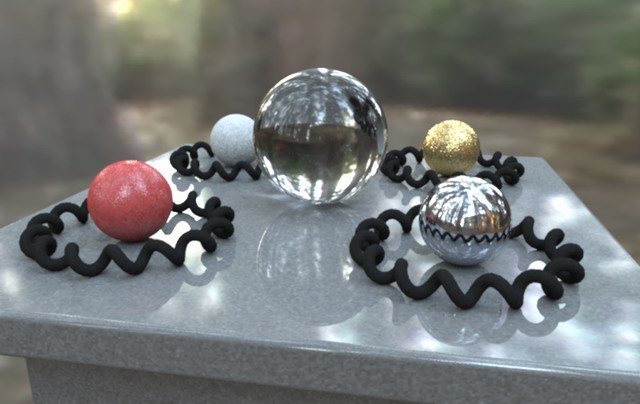 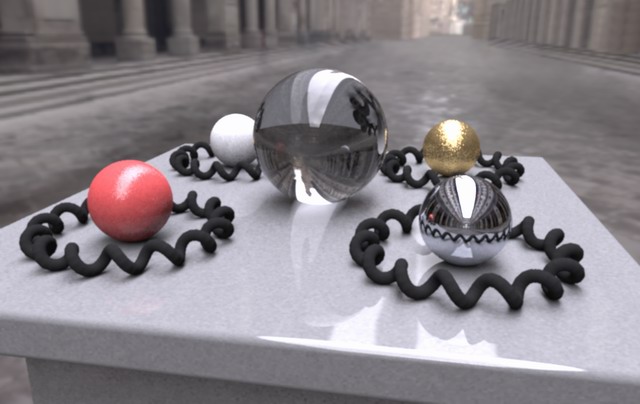 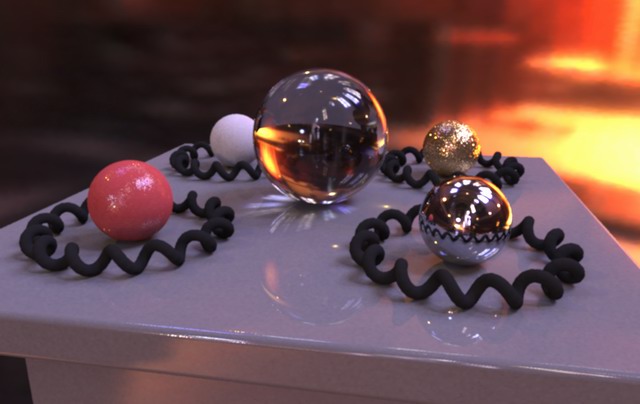 Paul Debevec. A Tutorial on Image-Based Lighting.  IEEE Computer Graphics and Applications. Special Issue on IMBR, Jan/Feb 2002.
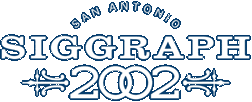 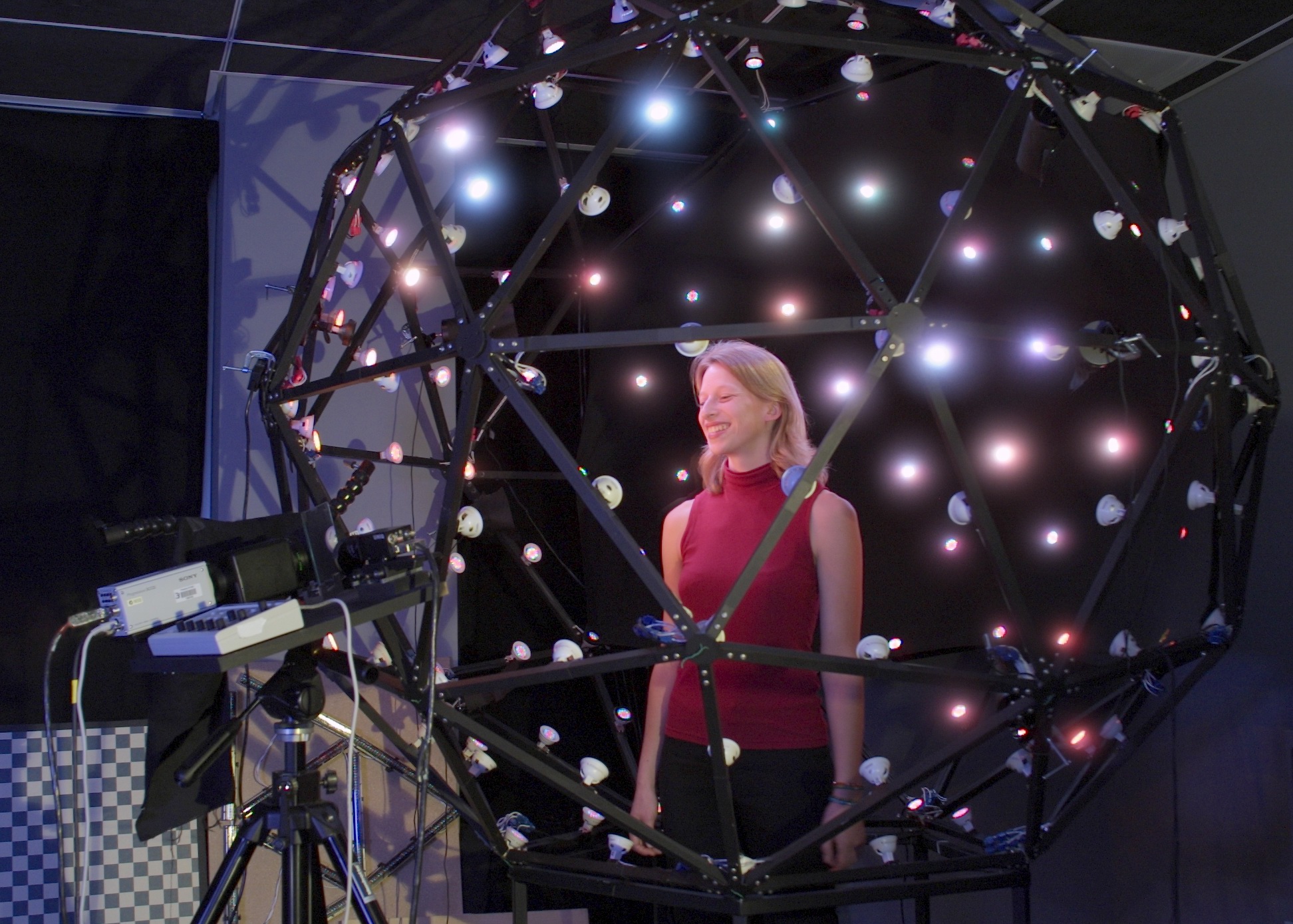 A Lighting Reproduction Approach
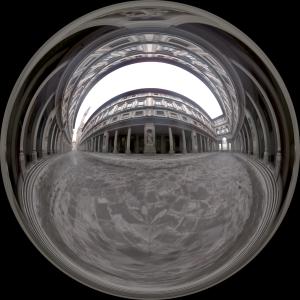 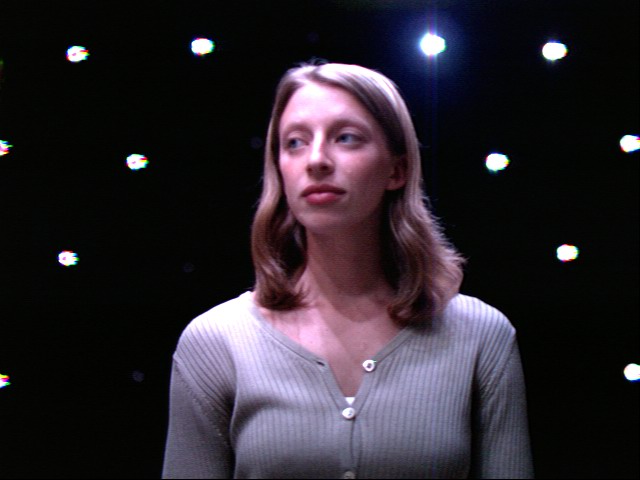 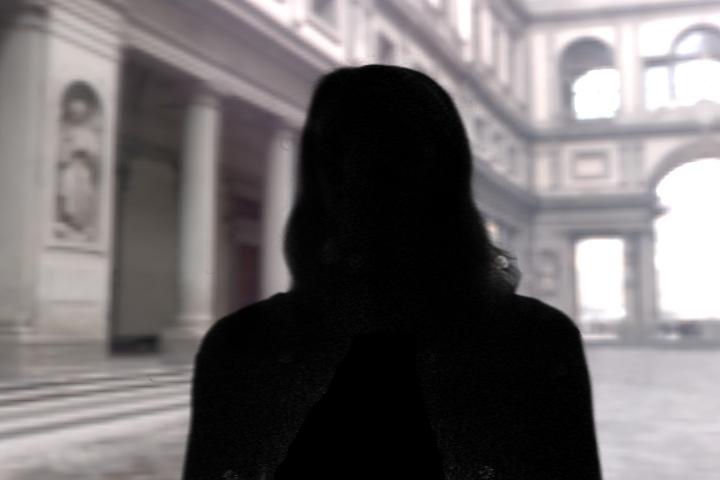 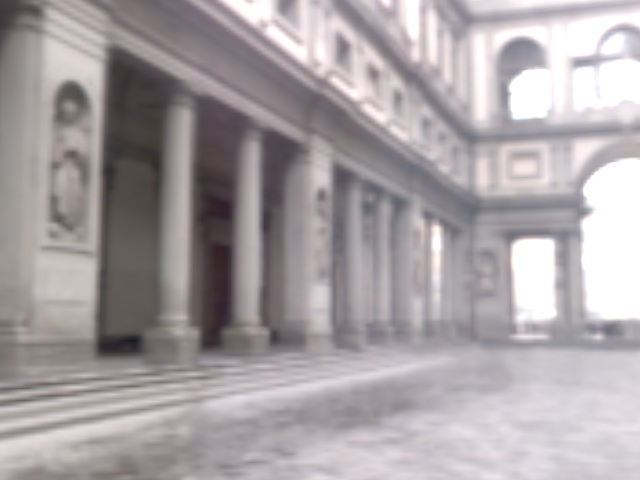 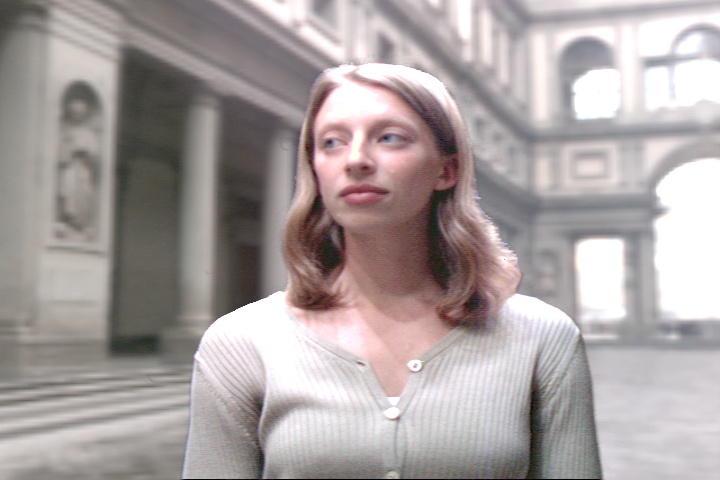 Related Work
Blue Screen Matting	Smith and Blinn 96	Chuang et al. 02 (Video Matting)

Recombining basis lighting	Debevec et al. 00 (Light Stage 1)	Hawkins et al. 01 (Light Stage 2)	Malzbender et al. 01 (PTMs)	Koudelka et al. 01
Environment Matting	Zongker et al. 99	Chuang et al. 00 (Real time!)
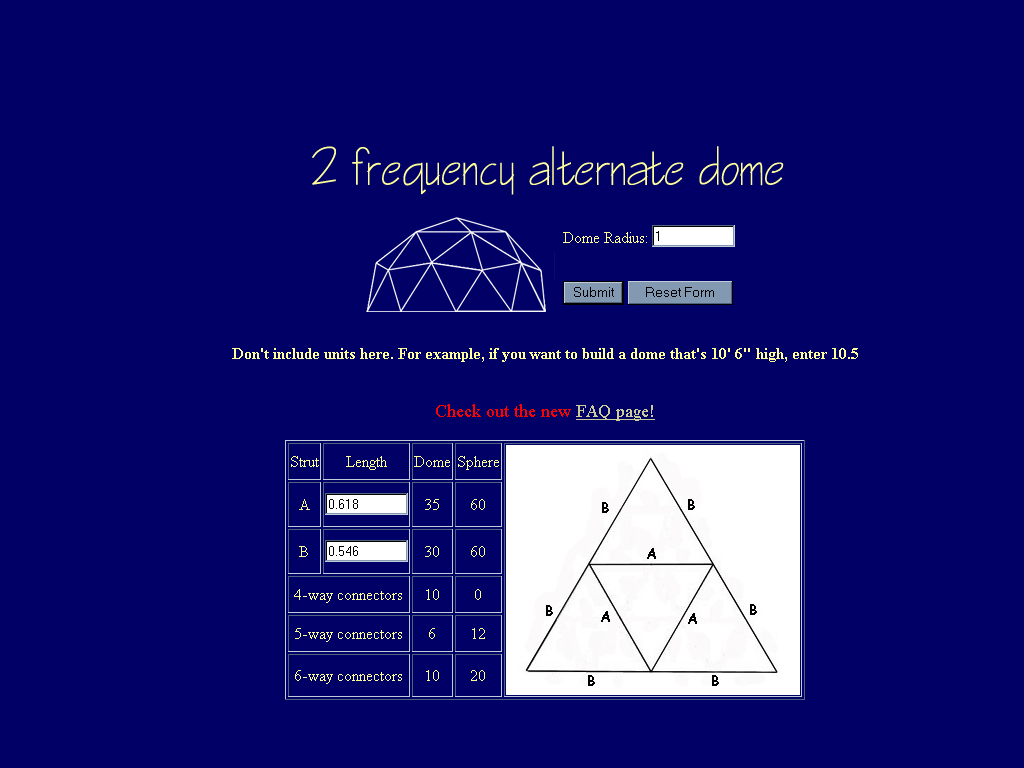 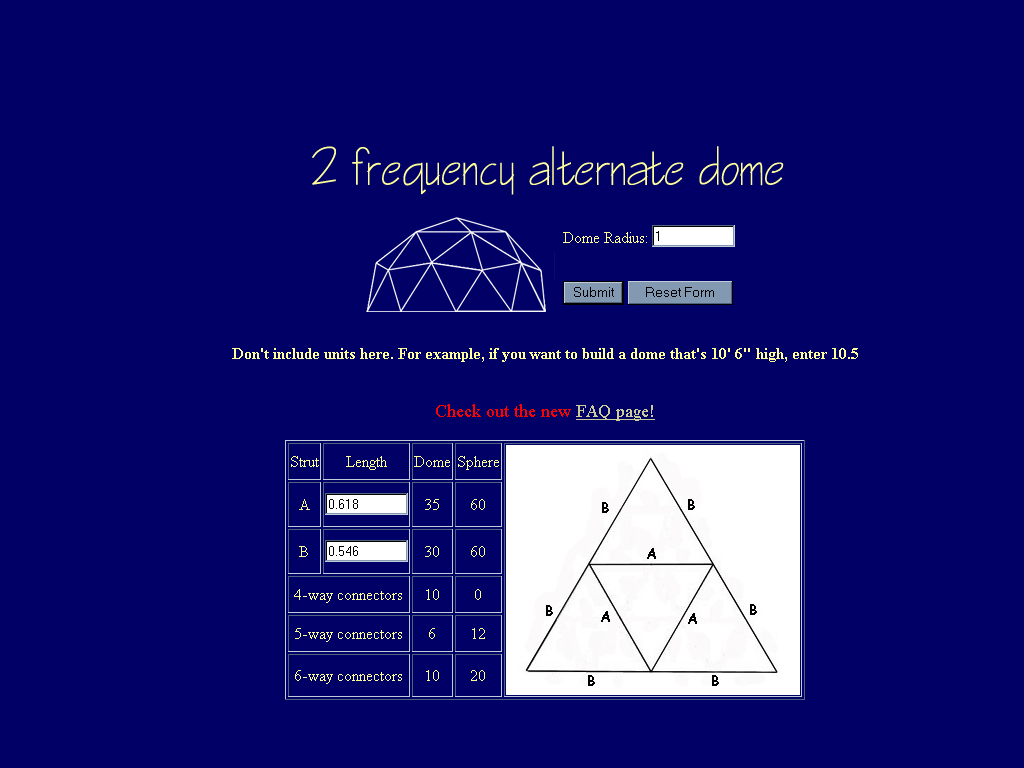 www.desertdomes.com
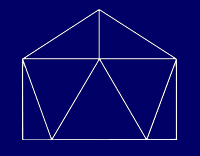 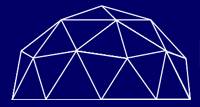 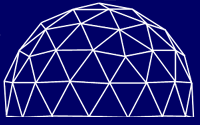 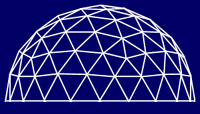 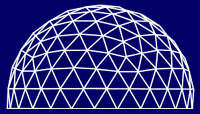 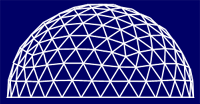 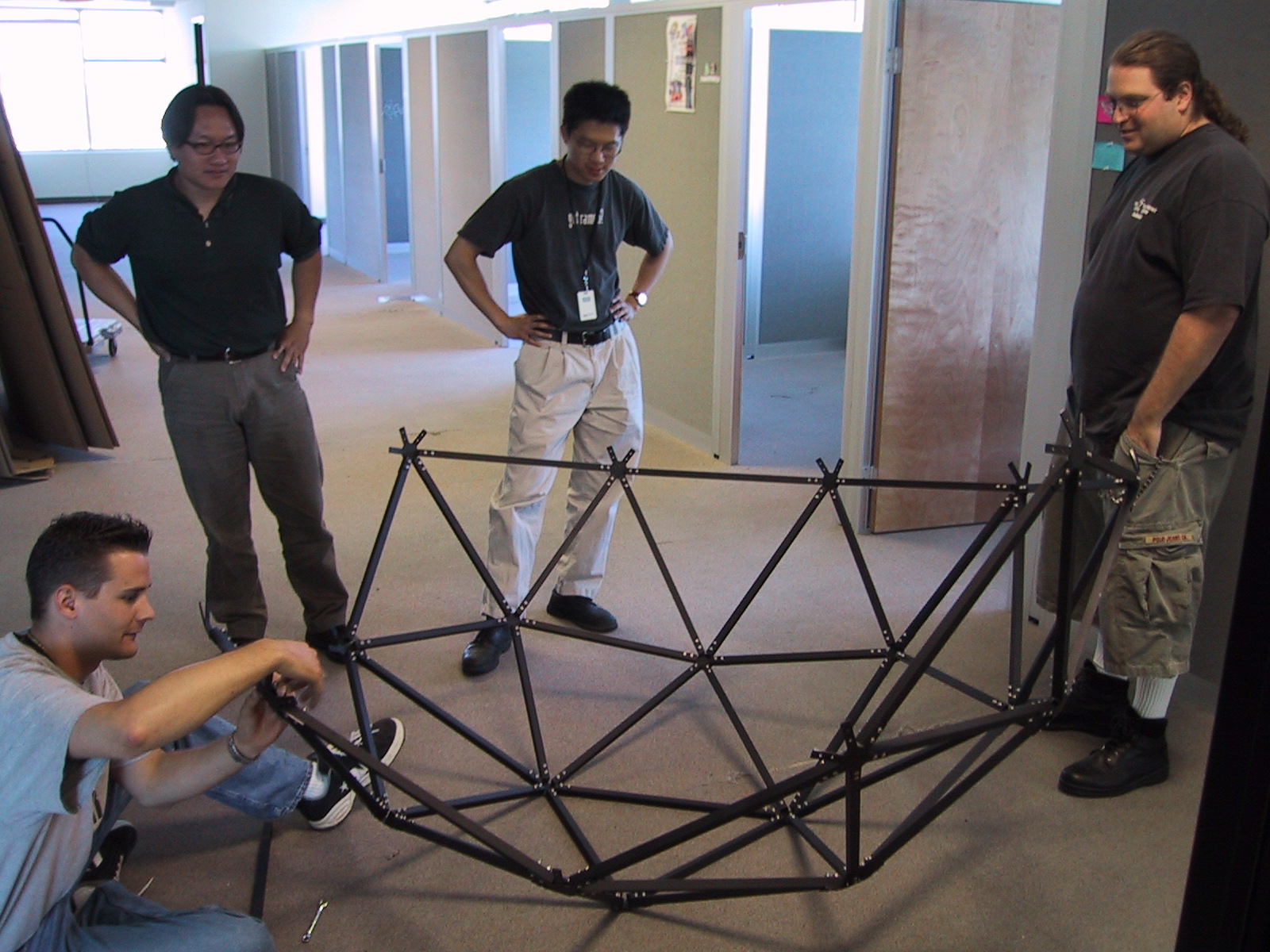 Color Kinetics iColor MR Light
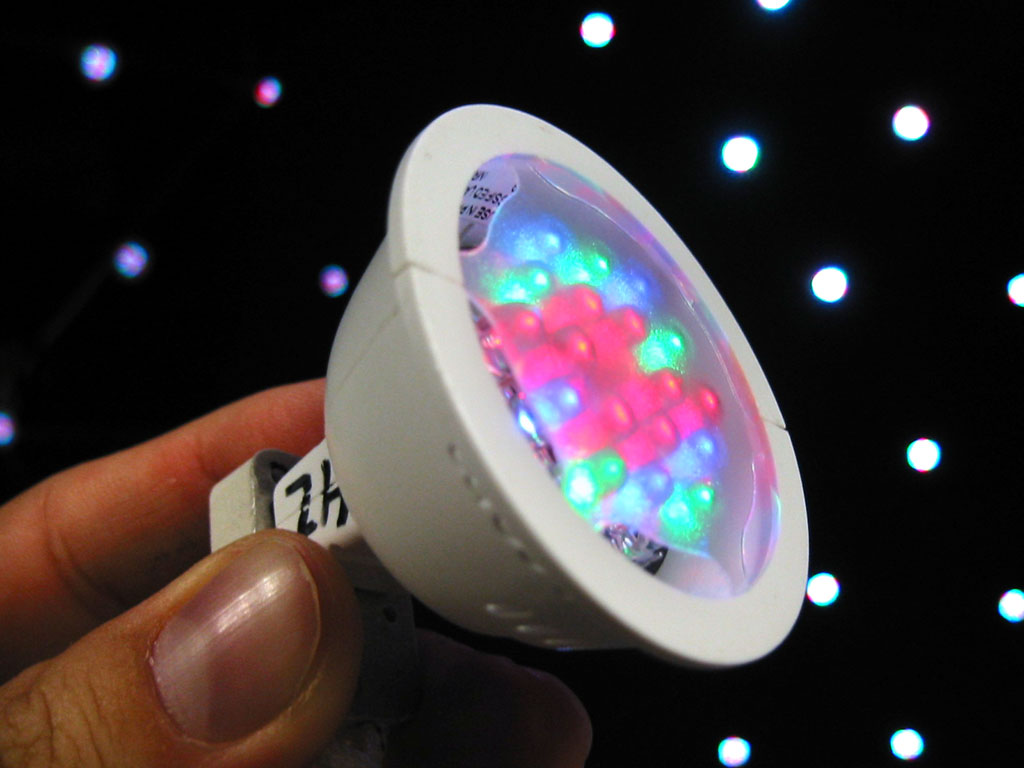 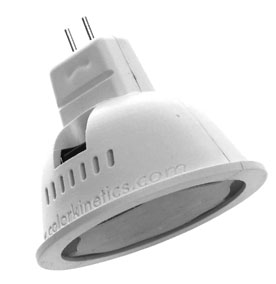 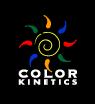 18 LEDs: 8 Red, 5 Green, 5 Blue
 USB Addressable, 8-bit RGB values
www.colorkinetics.com
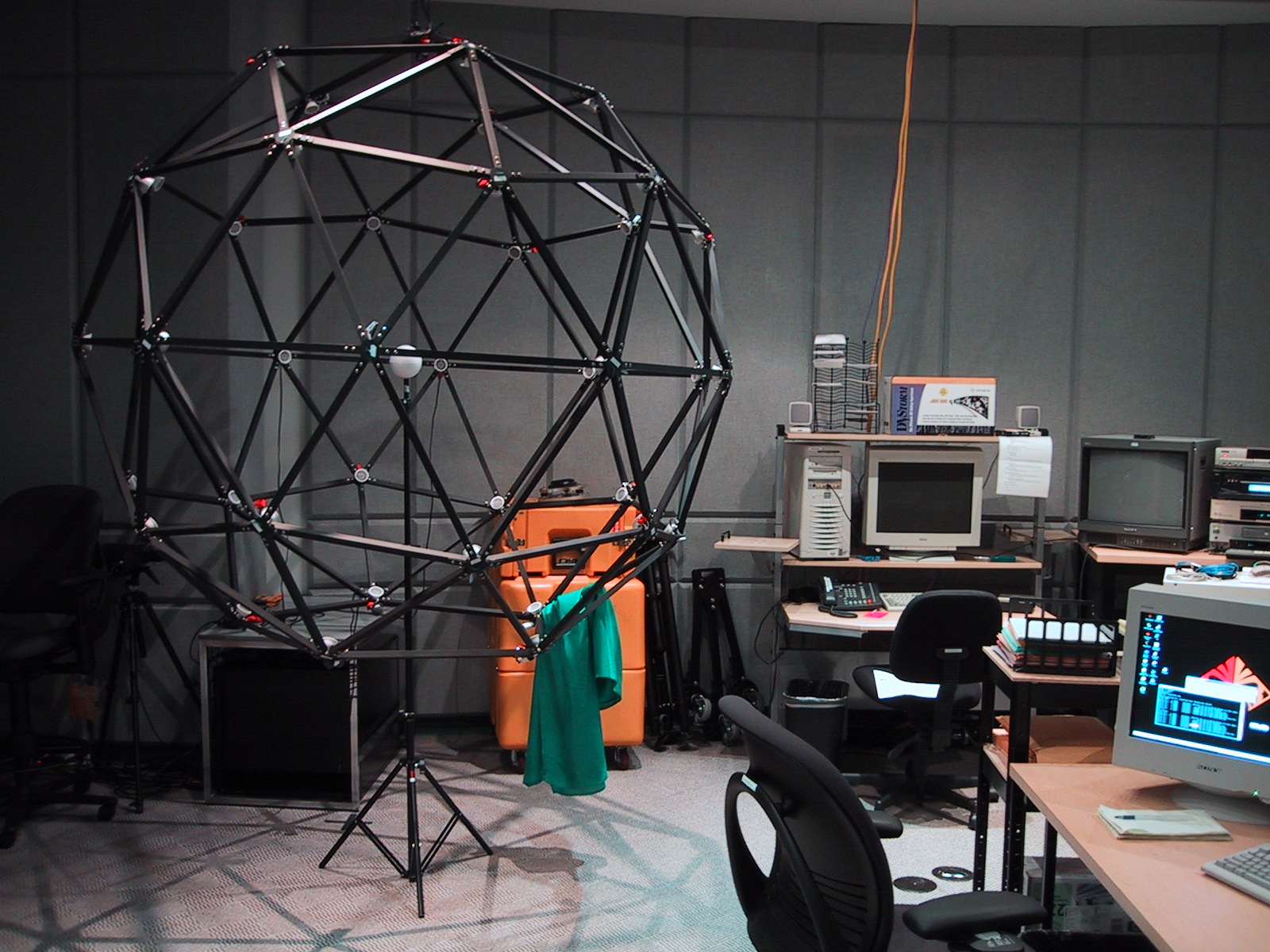 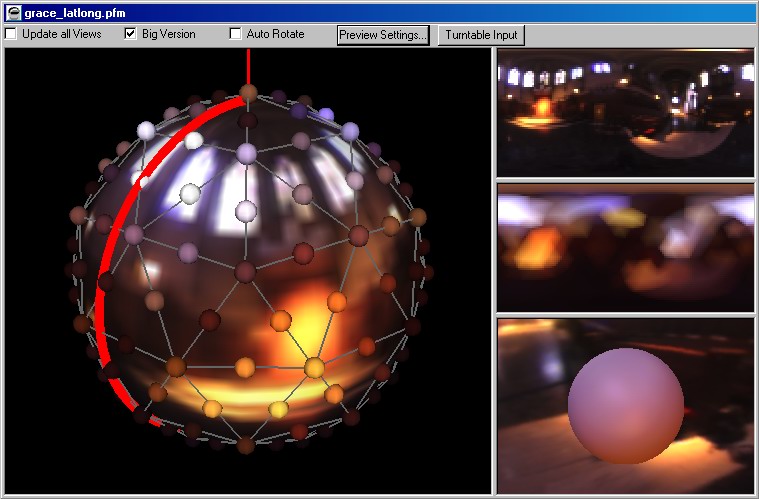 Light Stage 3 Control Program
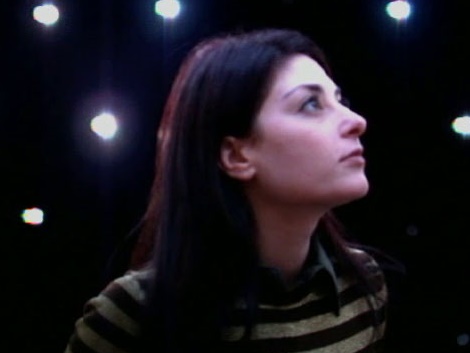 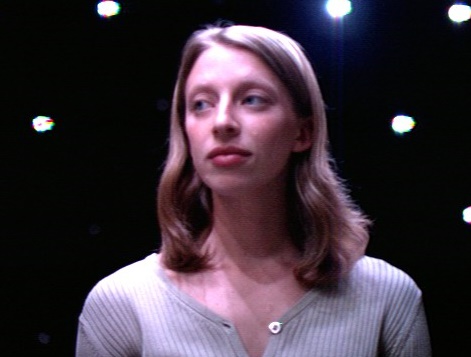 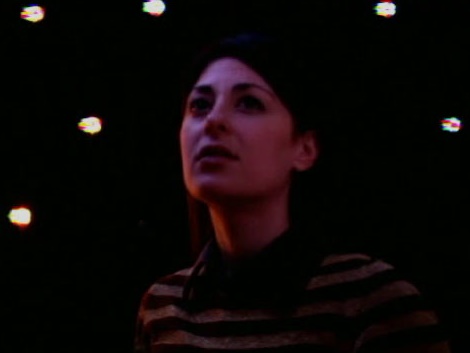 Illuminated Actors
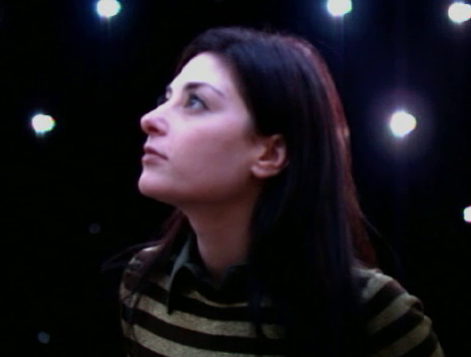 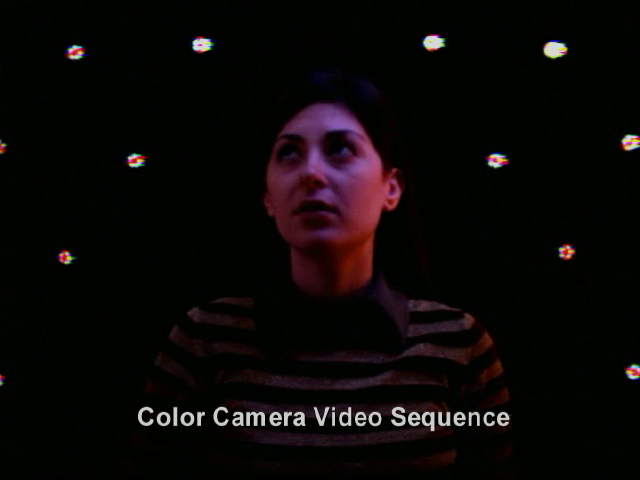 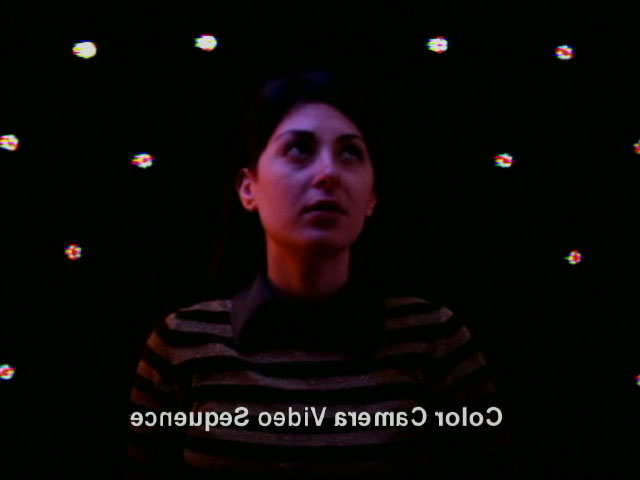 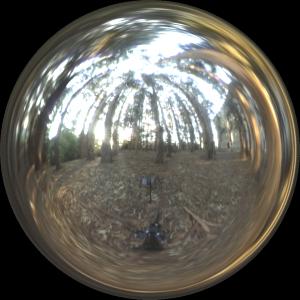 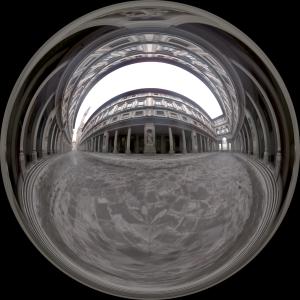 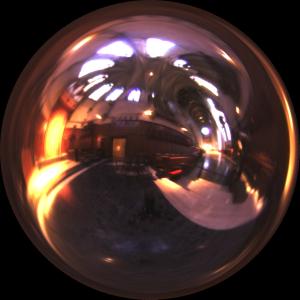 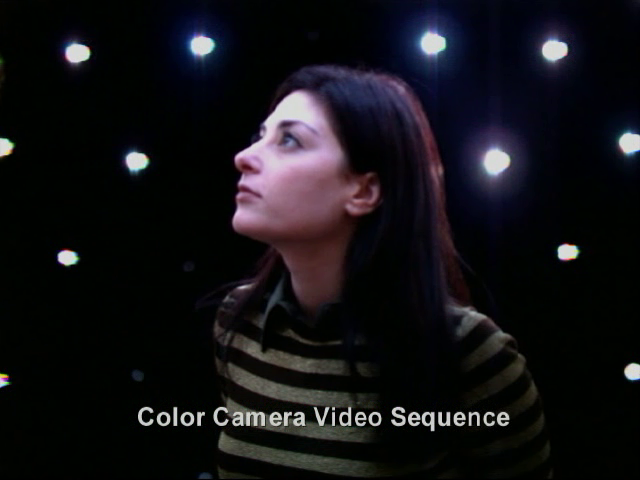 Obtaining a Matte
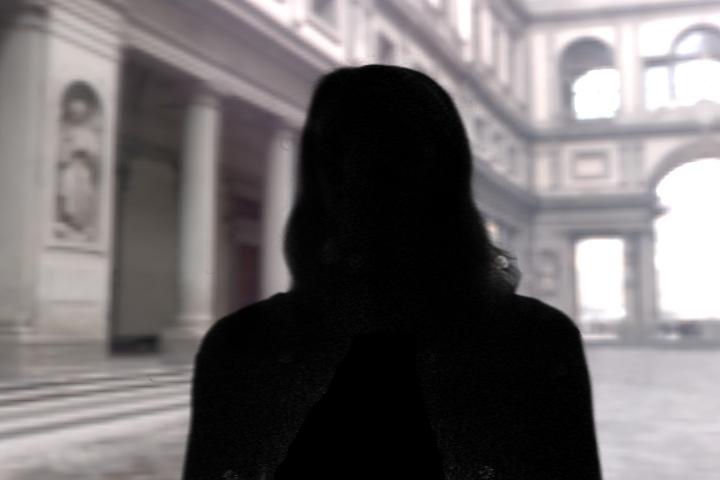 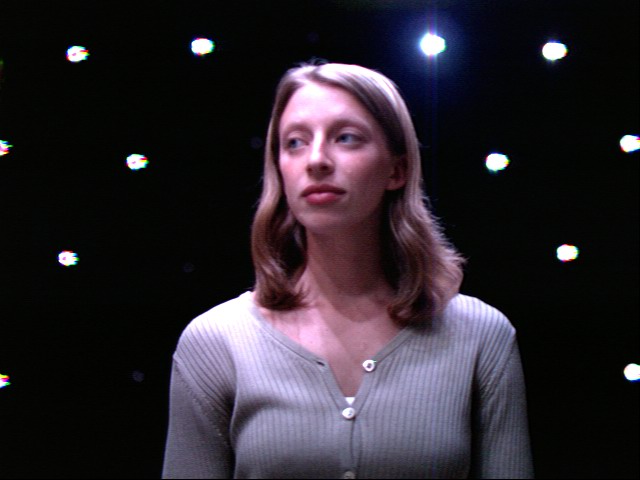 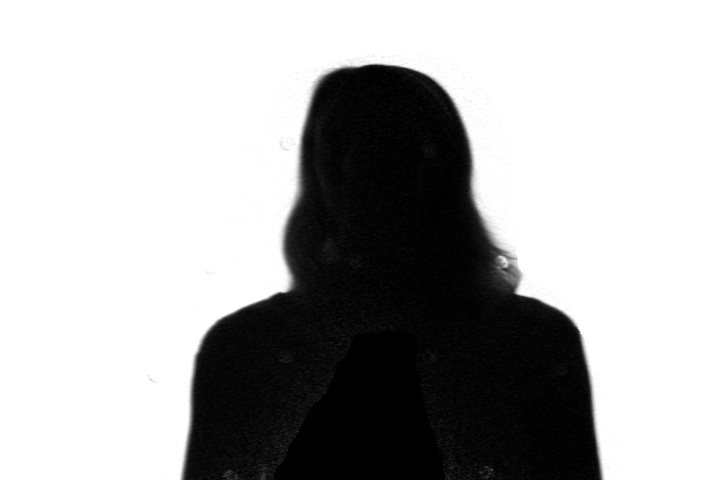 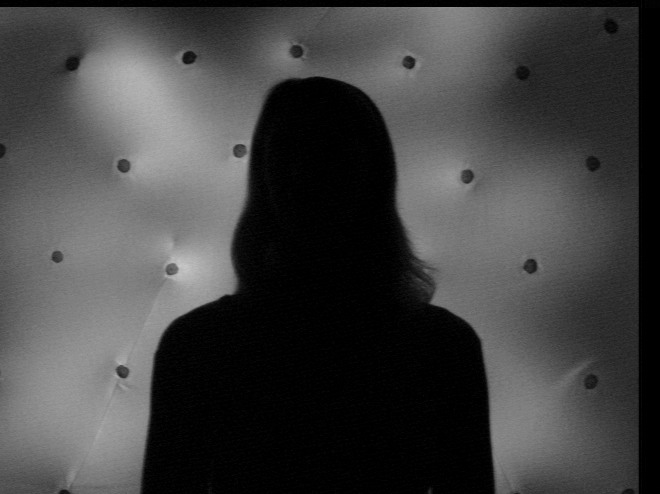 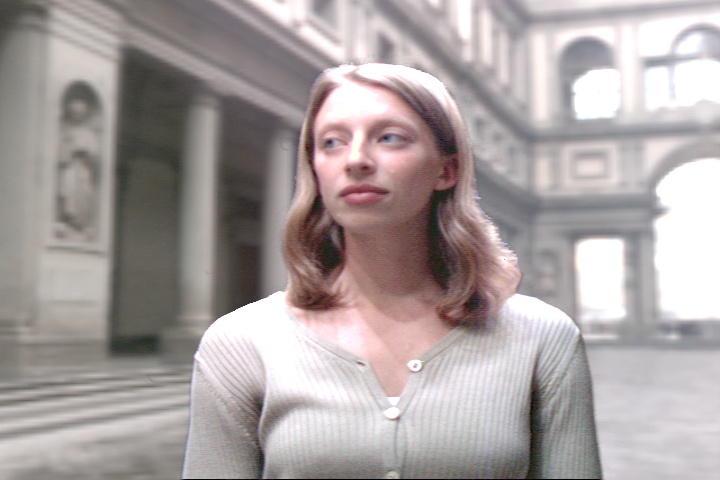 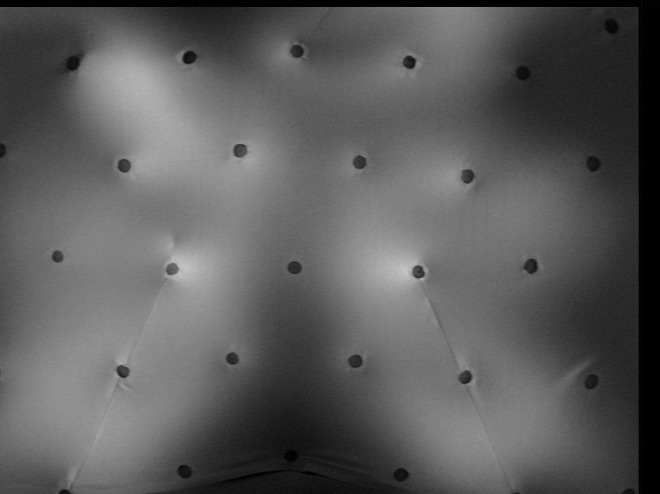 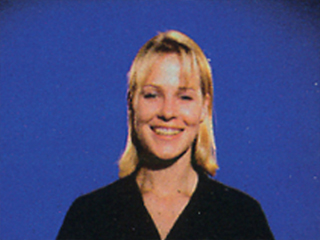 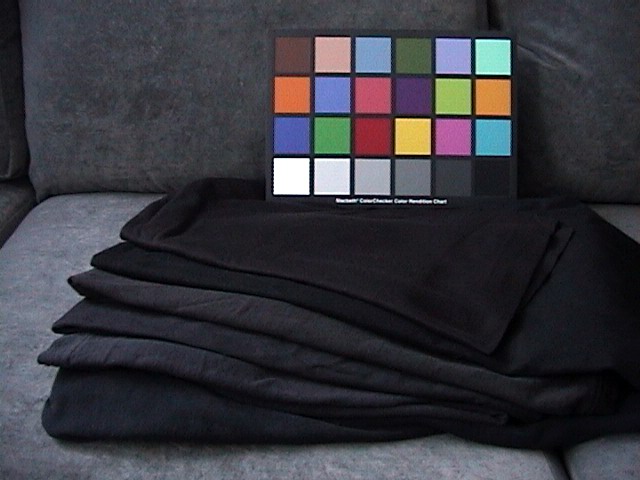 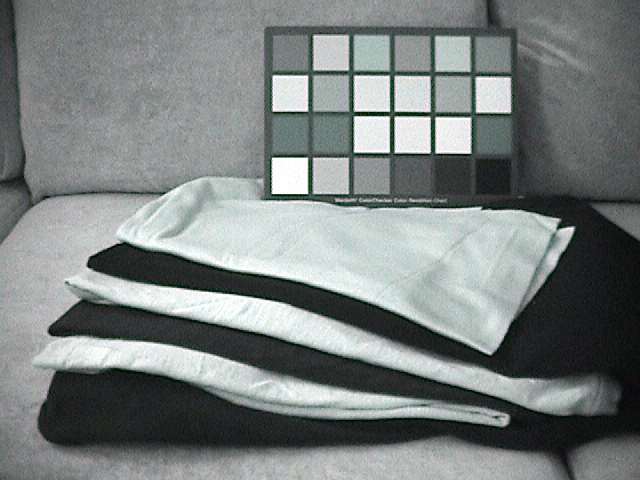 Infrared LED IR-Screen Lights
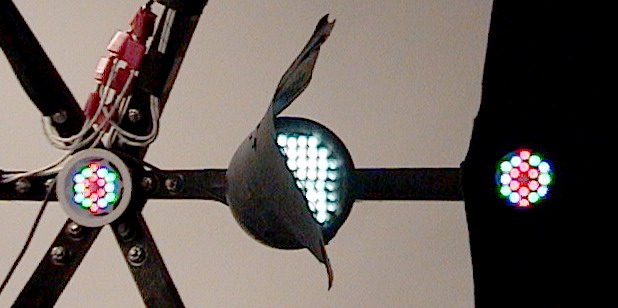 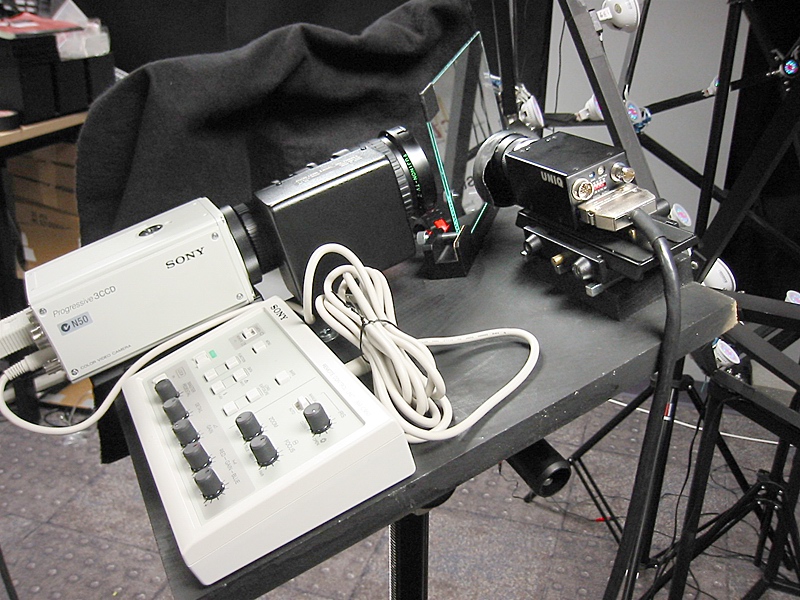 Beam Splitter
Infrared Camera
Color Camera
LS3 Camera System
Matte Division
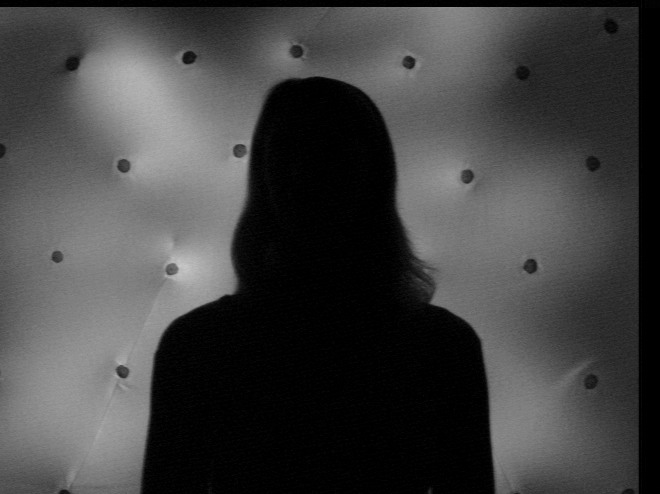 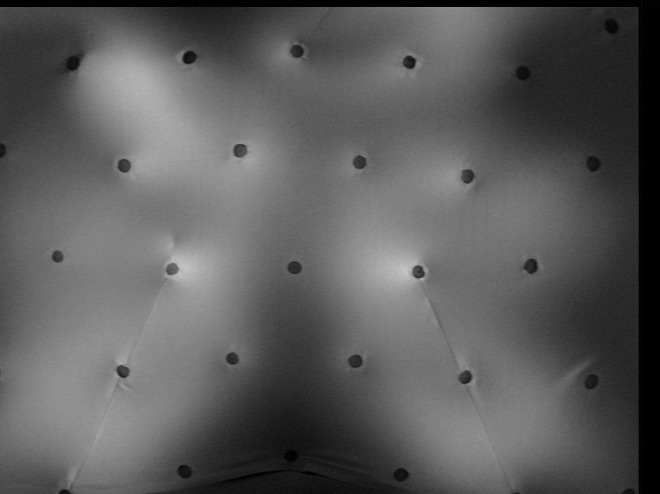 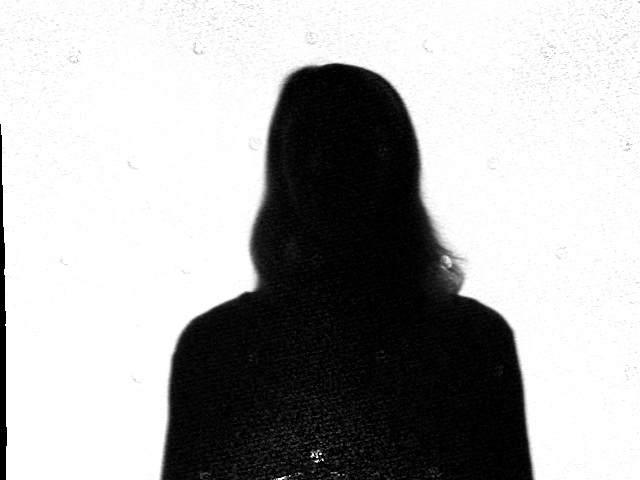 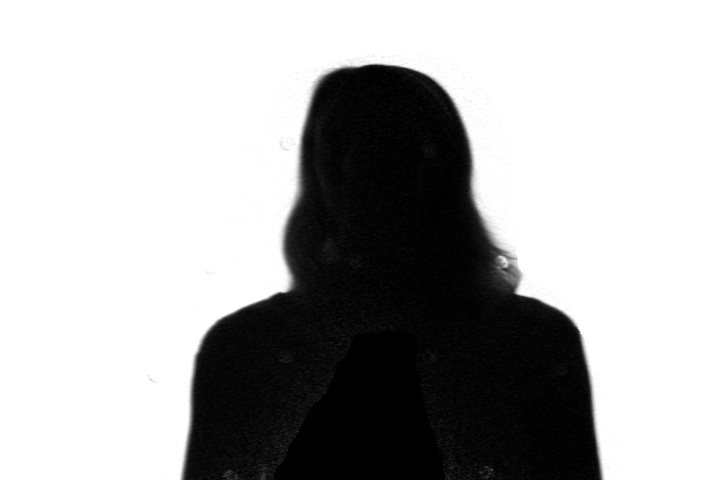 Composited Results
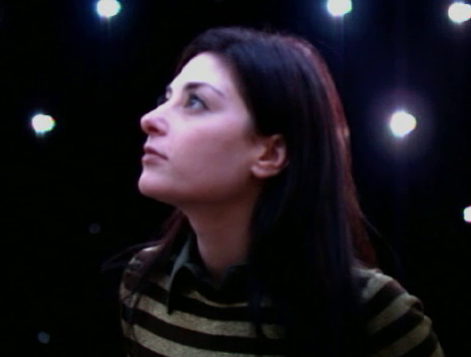 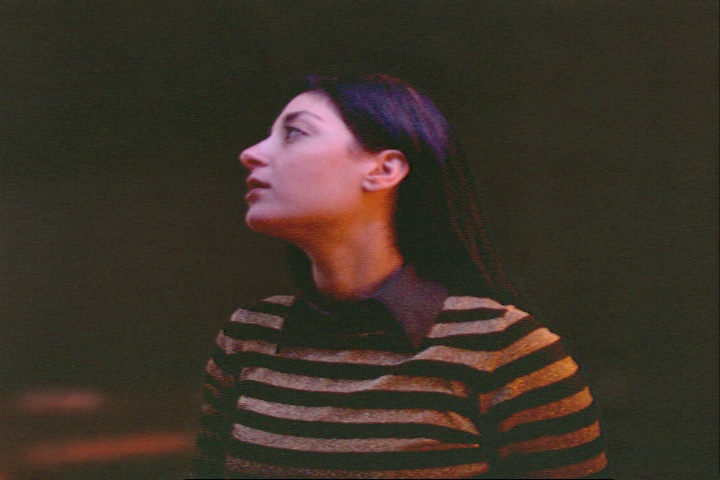 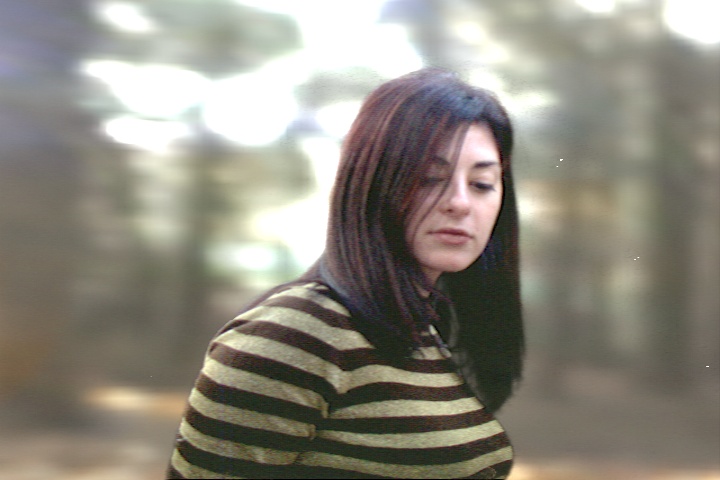 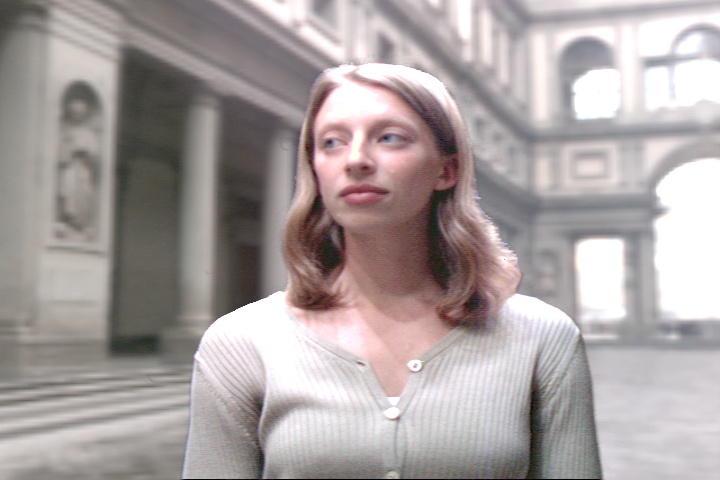 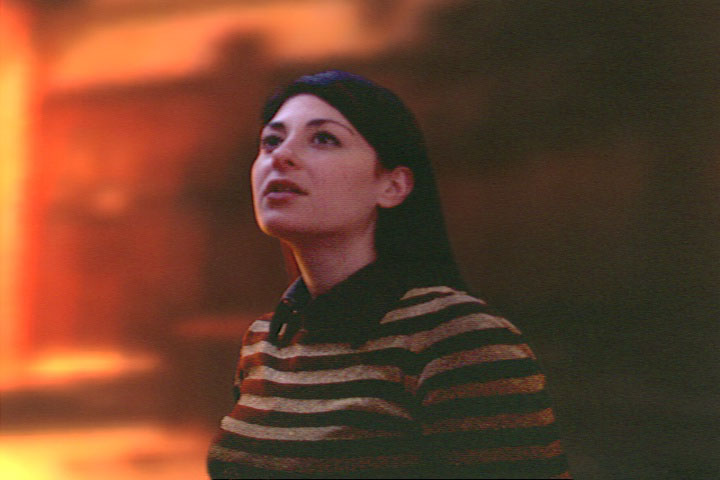 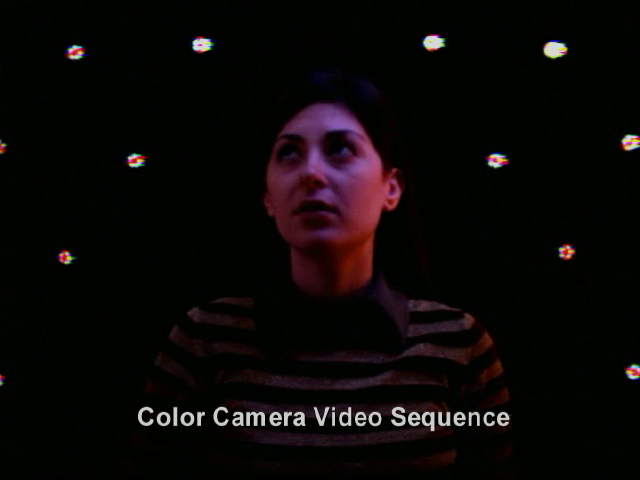 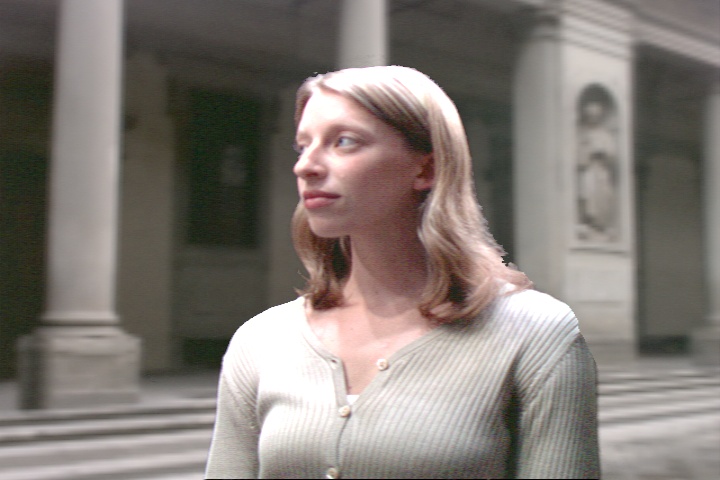 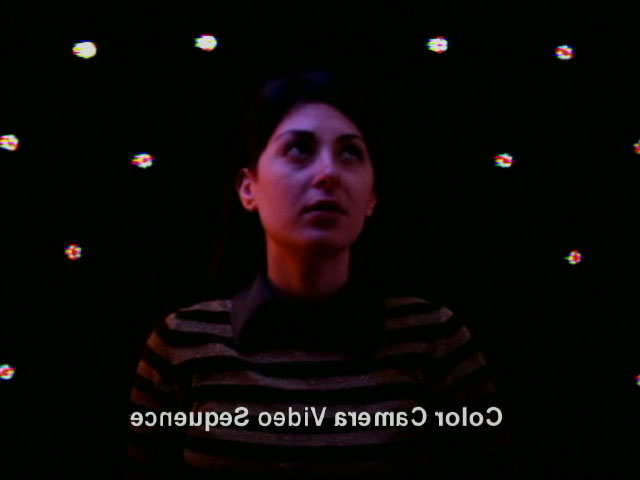 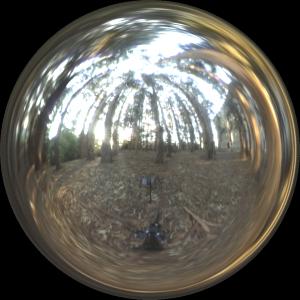 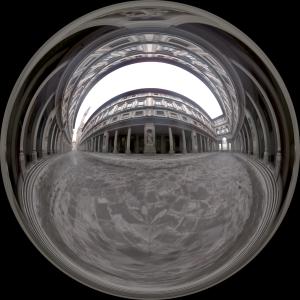 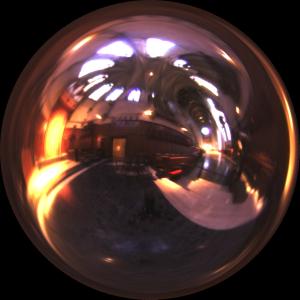 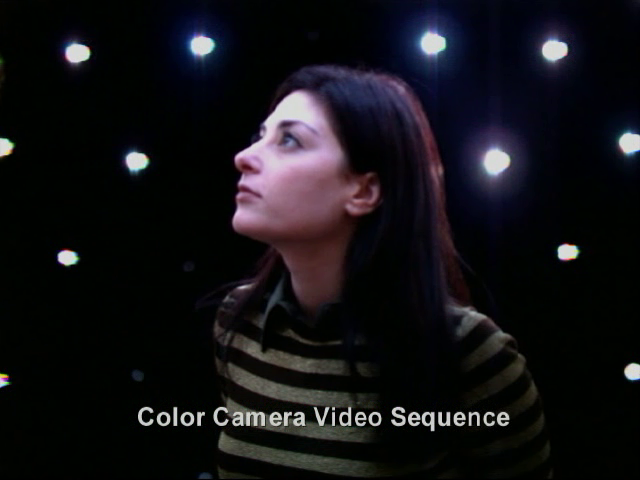 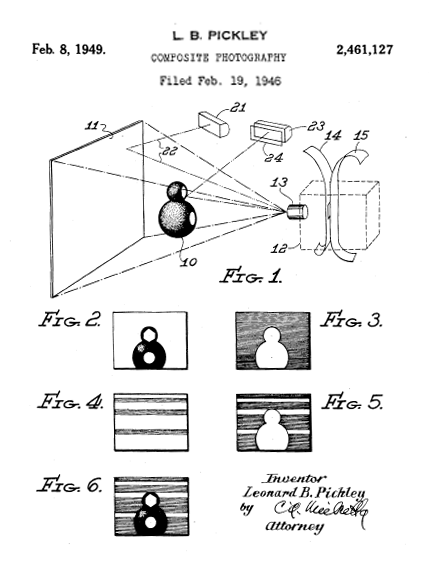 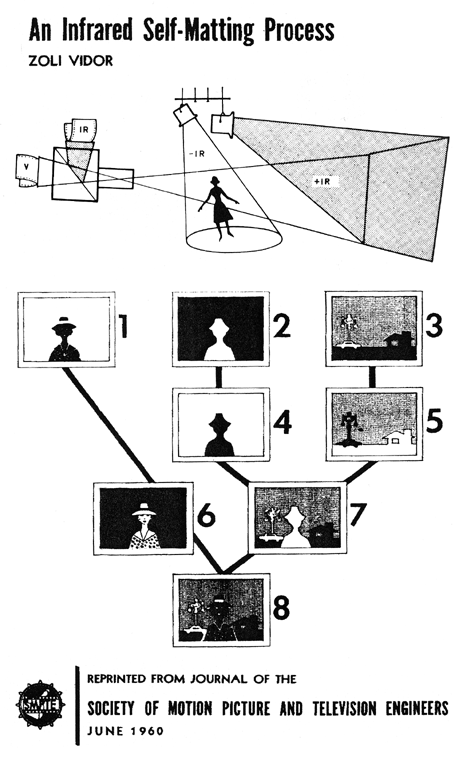 “An InfraredSelf-Matting Process”Z. Vidor JSMPTE 1960
“Composite Photography”L. B. Pickley USPTO 1949
Research thanks: Johnathan Banta, Ken Wiatrak
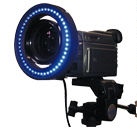 Front-Projection Blue Screen
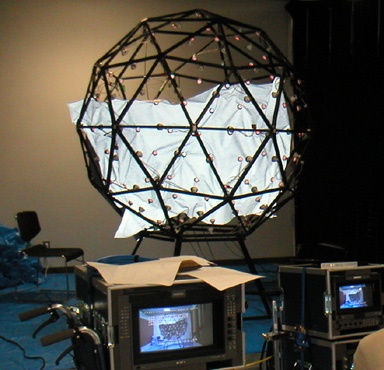 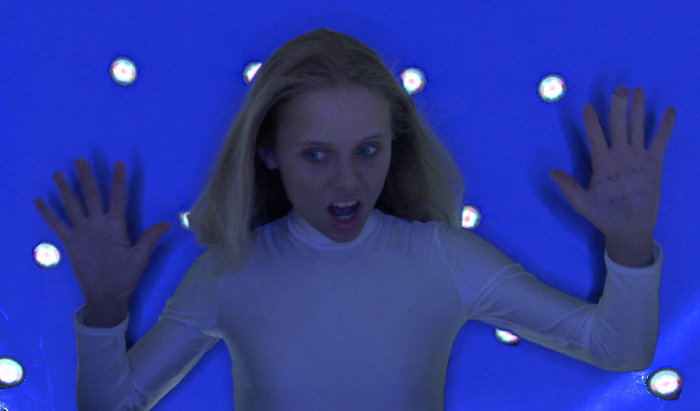 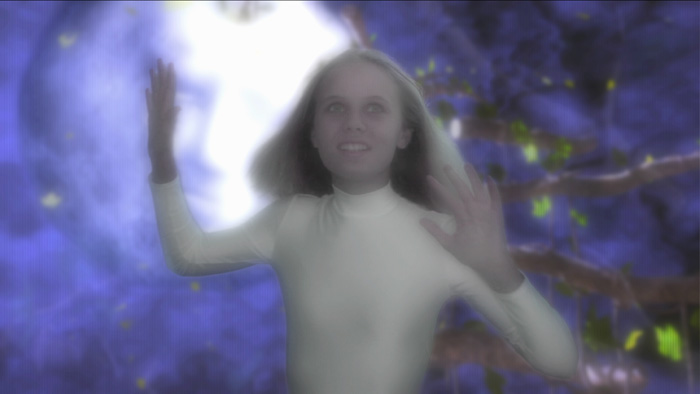 Used at Keio University for “The Magick Lesson”Directed by Mark Dippe and Masa Inakage
iColor MR Response Curve
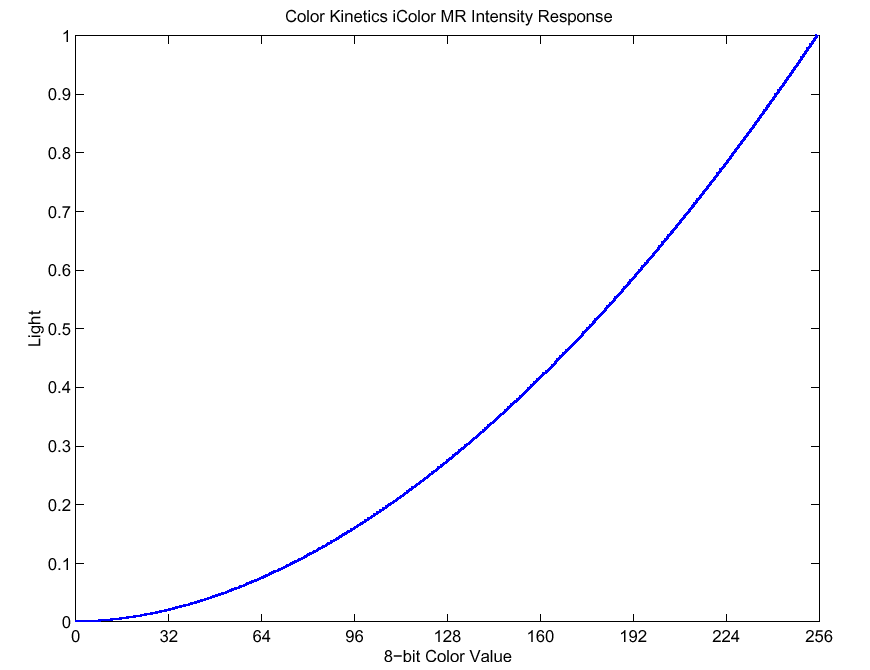 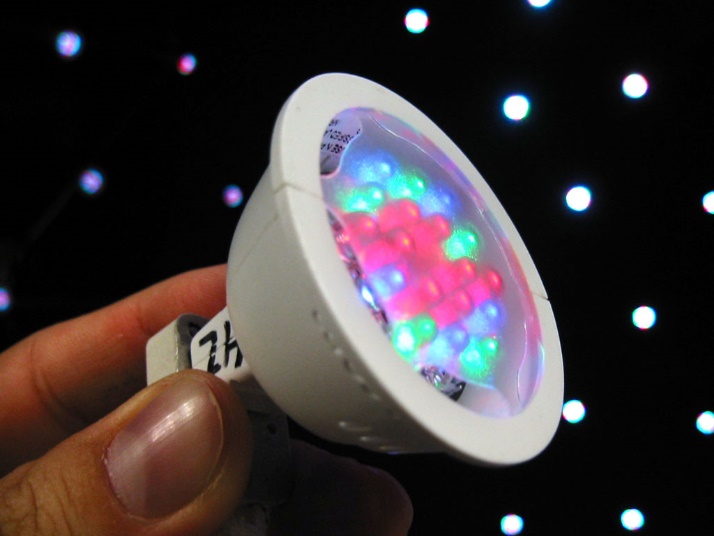 Calibrated using Photo Research PR650Spectroradiometer   http://www.photoresearch.com/
Sony DXC-9000 Response Curve
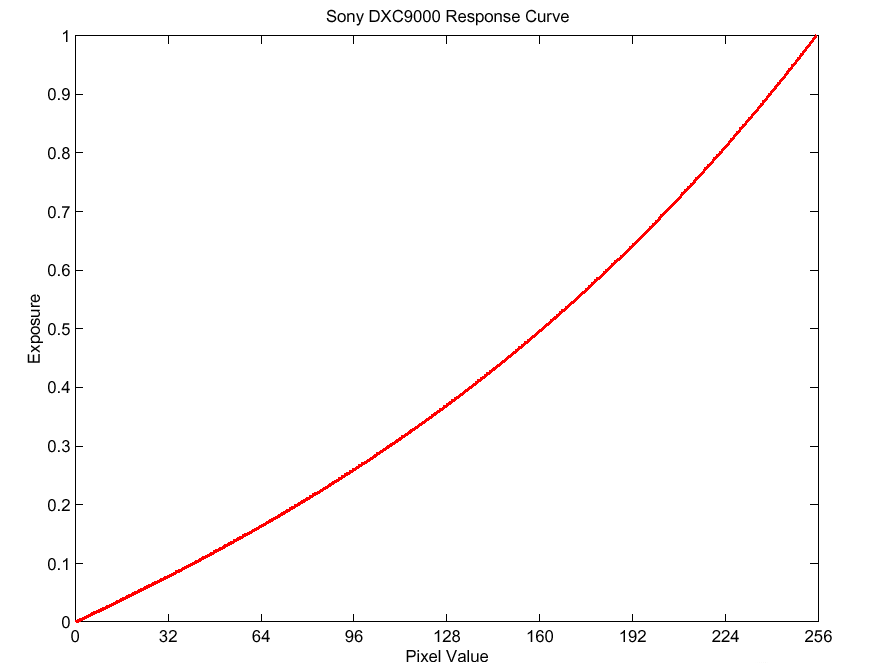 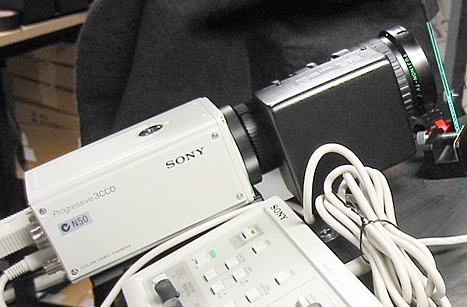 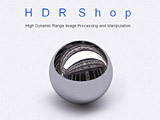 Calibrated using HDR Shop:http://www.debevec.org/HDRShop/
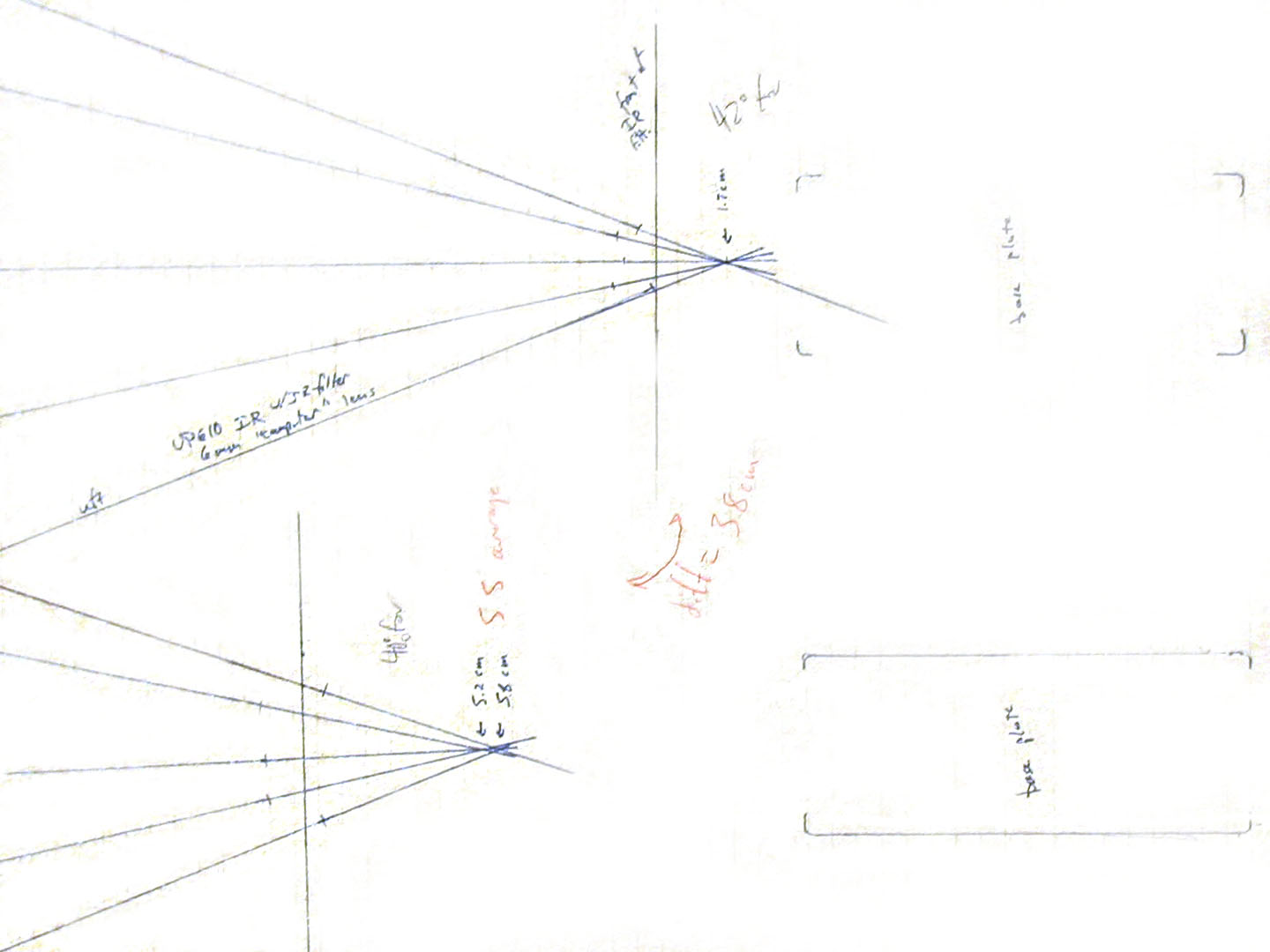 IR Camera:17mm
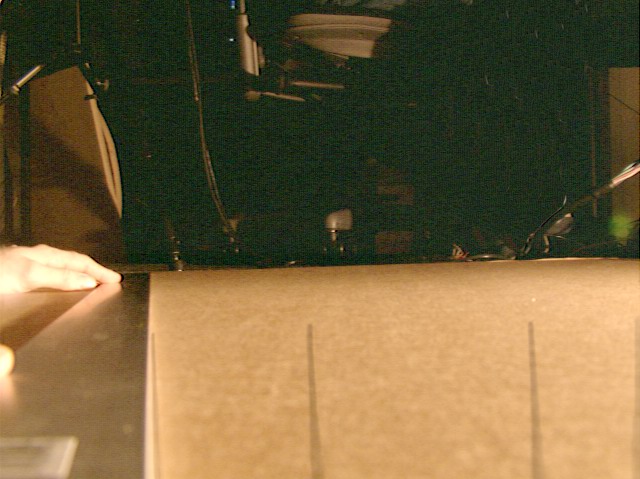 Color Camera: 55mm
Center of Projection Calibration
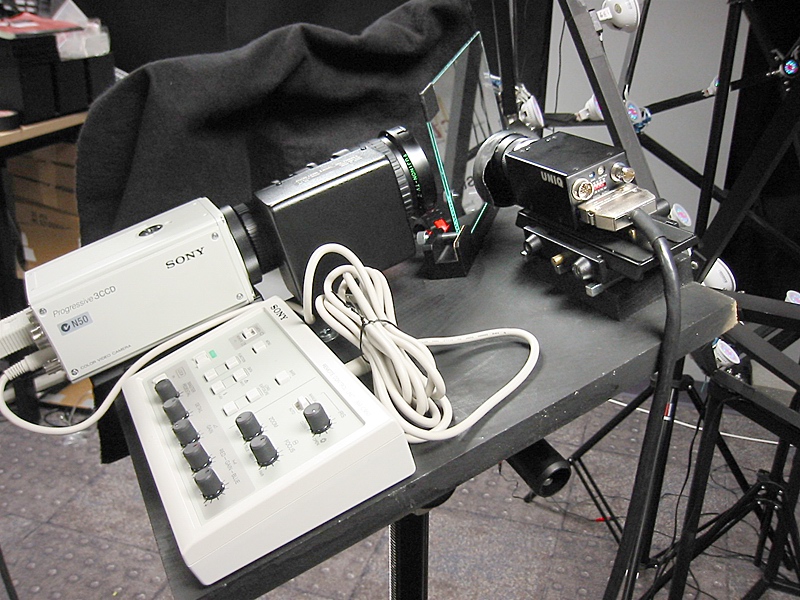 Beam Splitter
Infrared Camera
Color Camera
Color/IR Image Registration
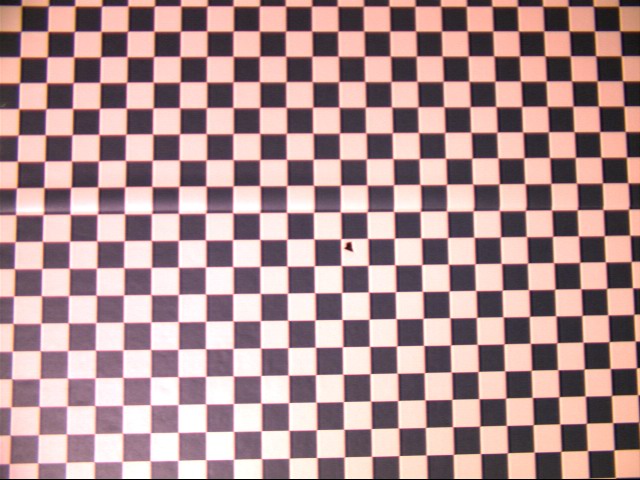 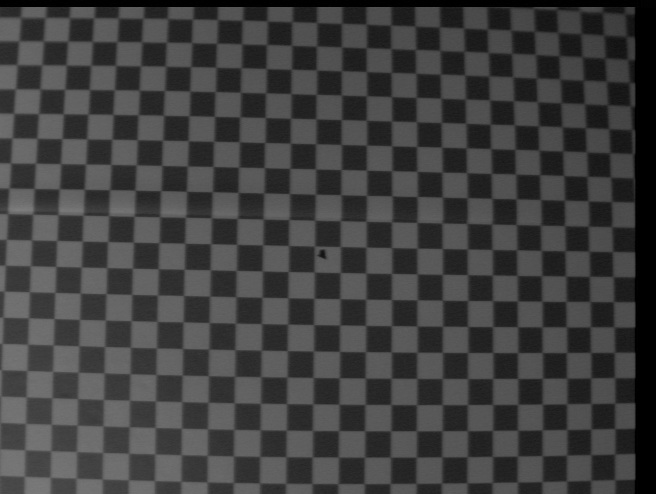 Color Image
IR Image
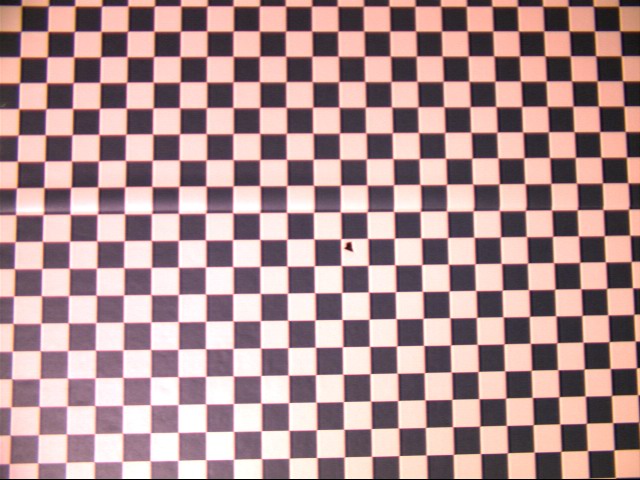 Color Image
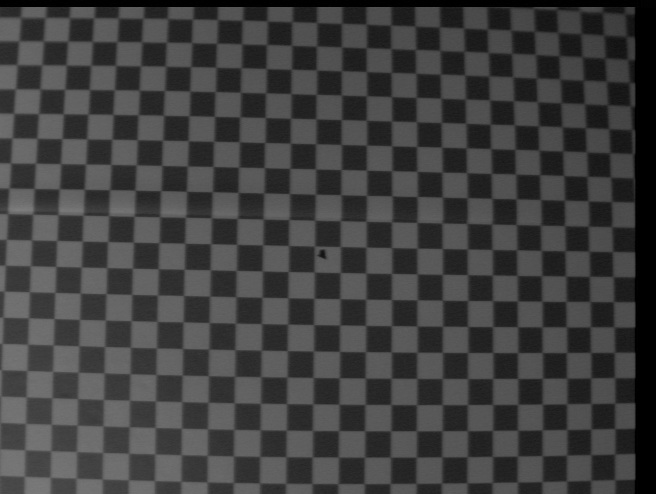 IR Image
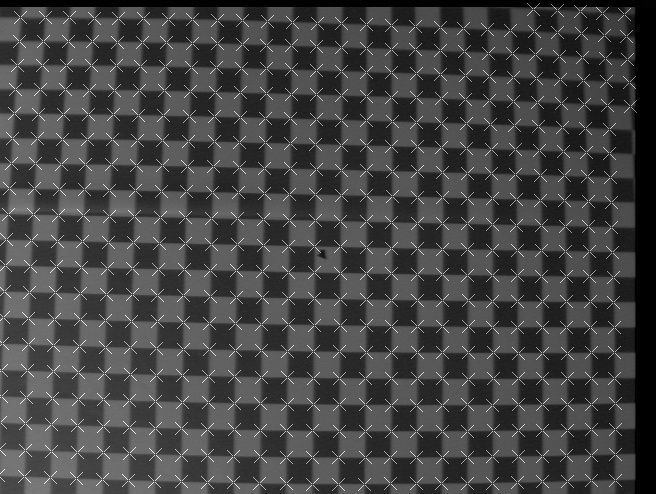 Corner-detected IR Image
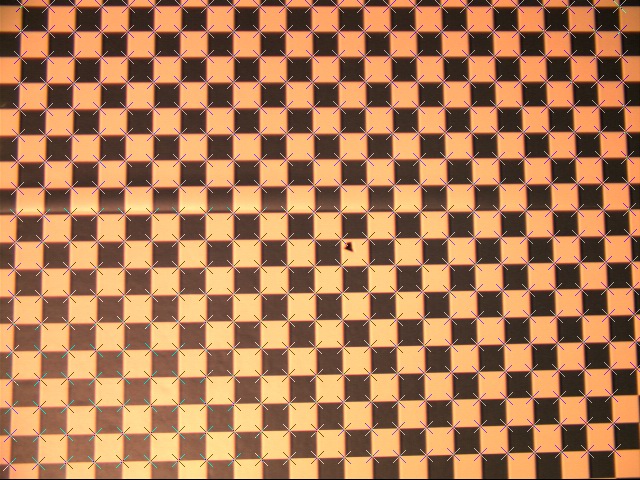 Corner-detected Color Image
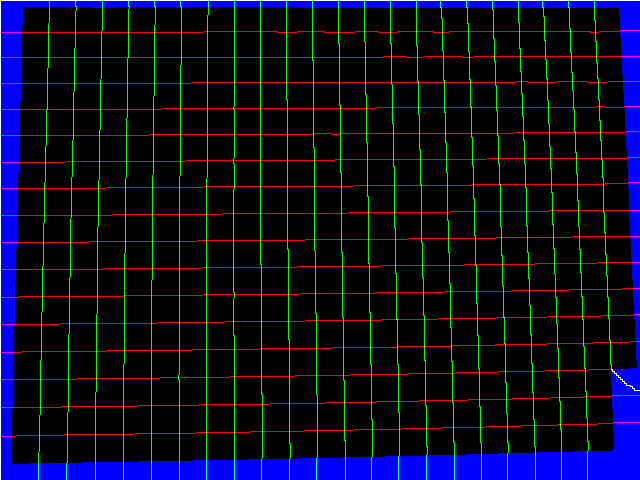 Warping Grid
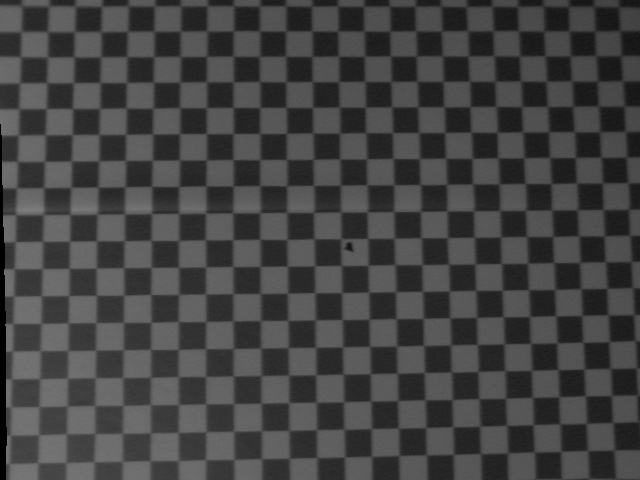 IR Image - warped
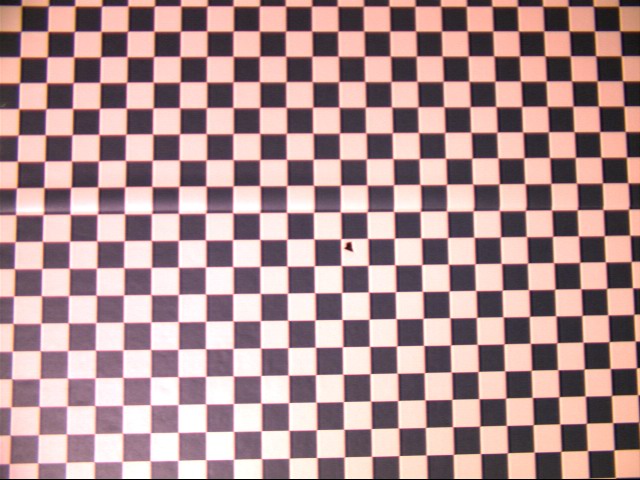 Color Image
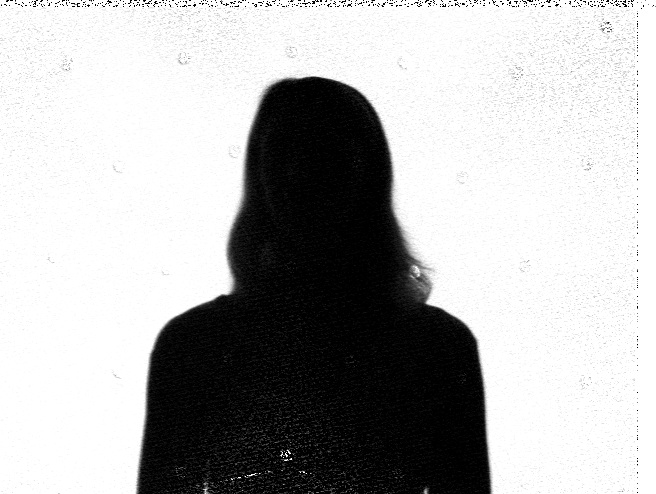 Unwarped Matte
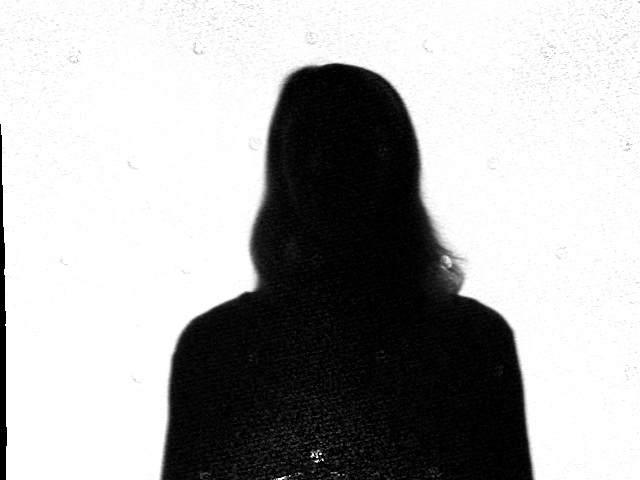 Warped Matte
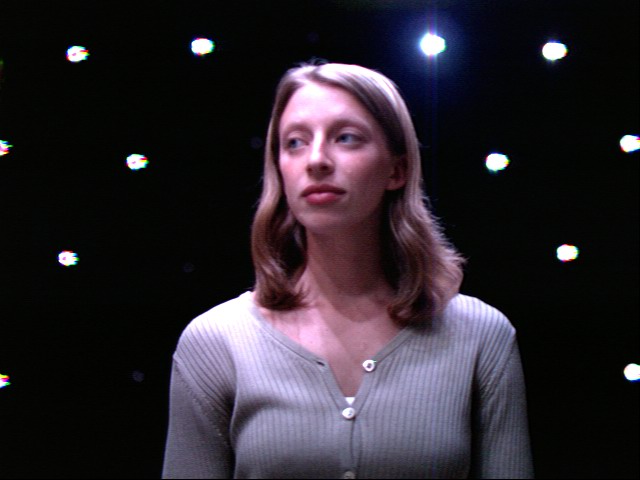 Foreground
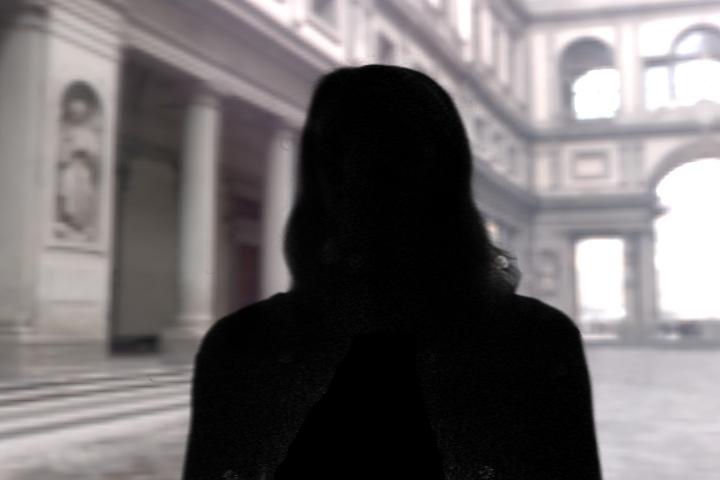 Plate with matte holdback
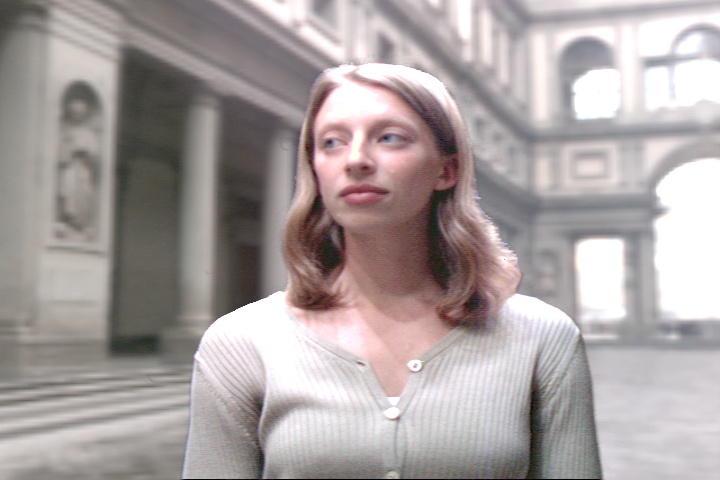 Final Composite
L
R
rd=1
Color Calibration
Falloff Compensation
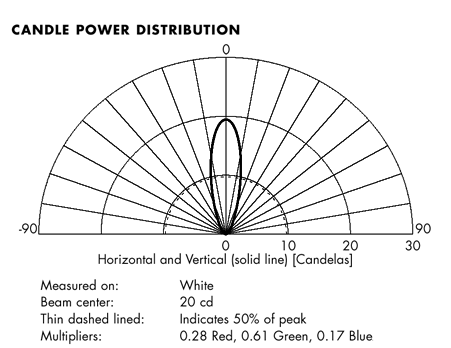 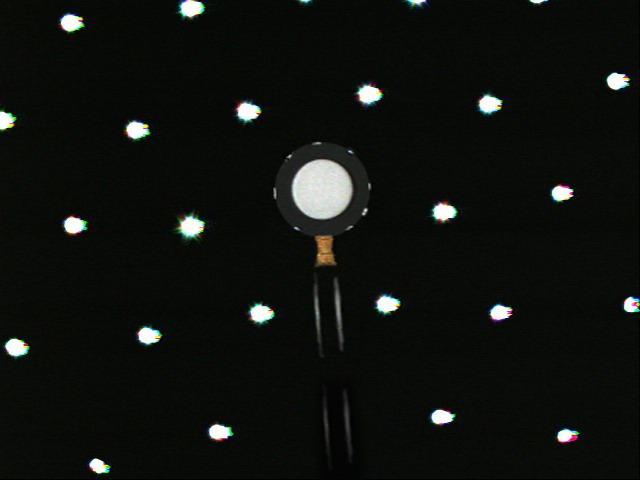 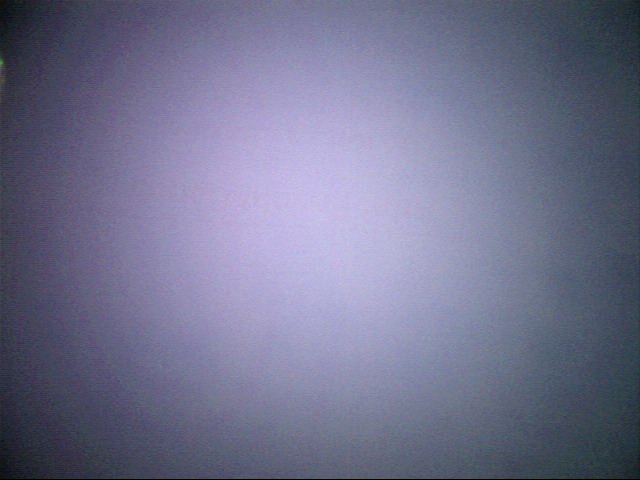 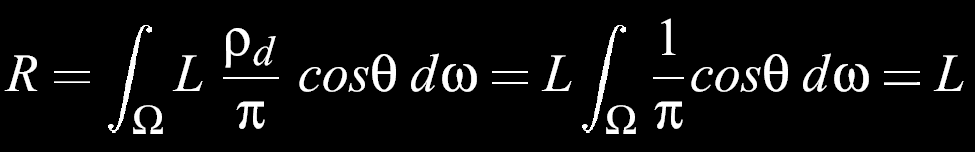 L’ = MR
3D Virtual Set
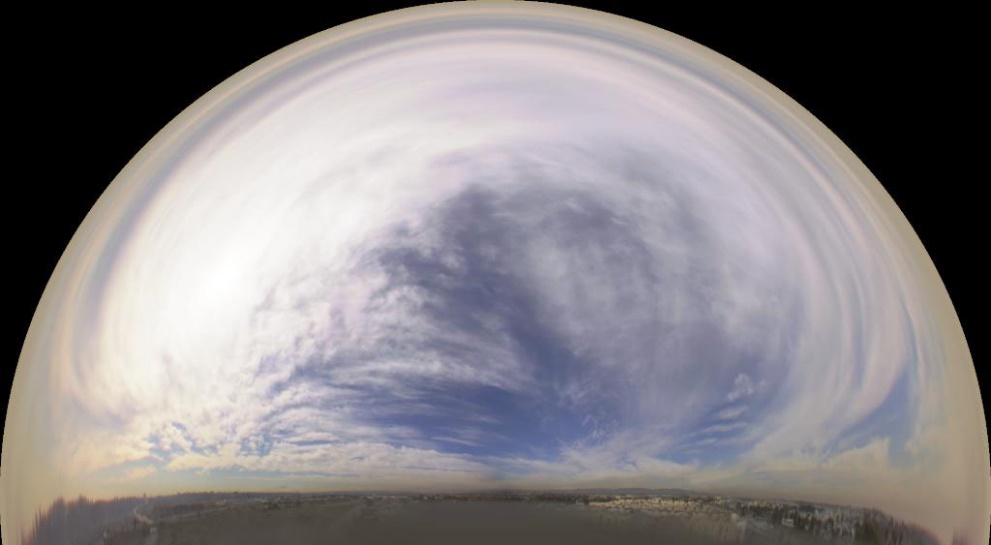 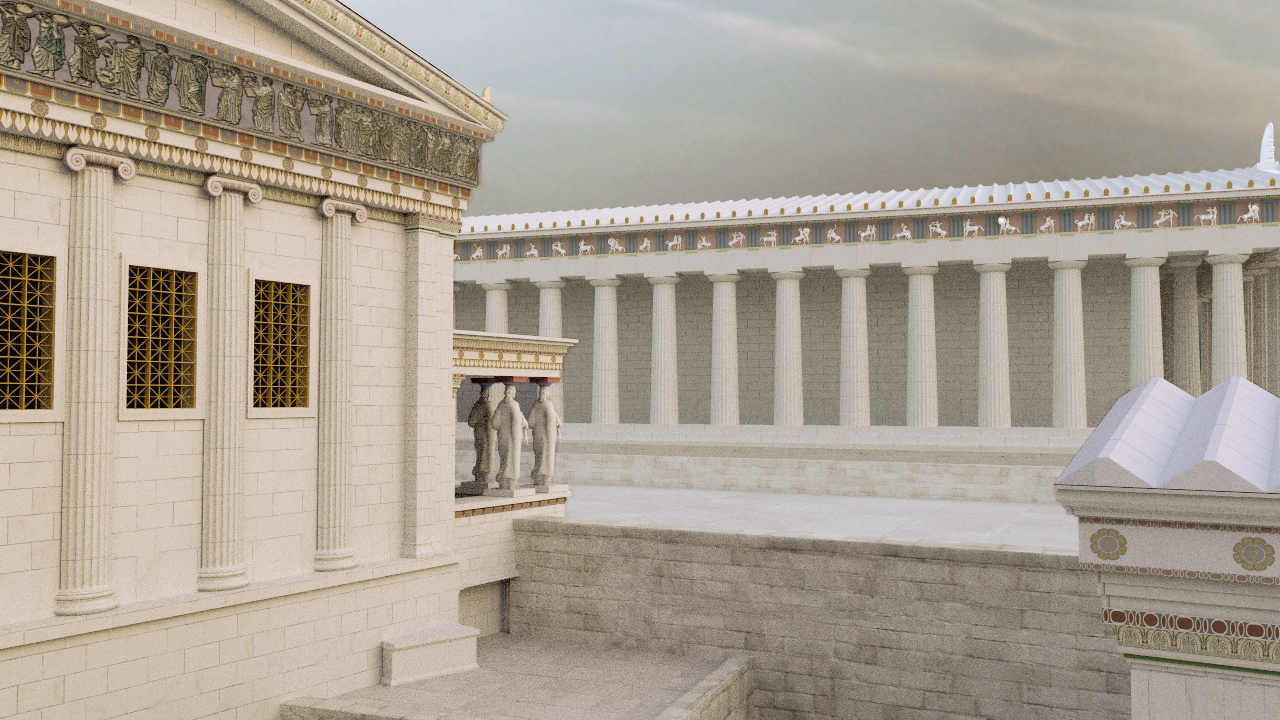 Rendered with Global Illumination and Image-Based HDR Lighting in “Arnold” by Marcos Fajardo
Virtual Set Composite with Dynamic Lighting
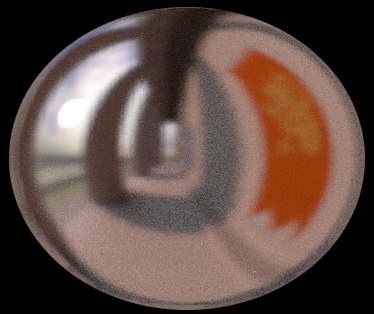 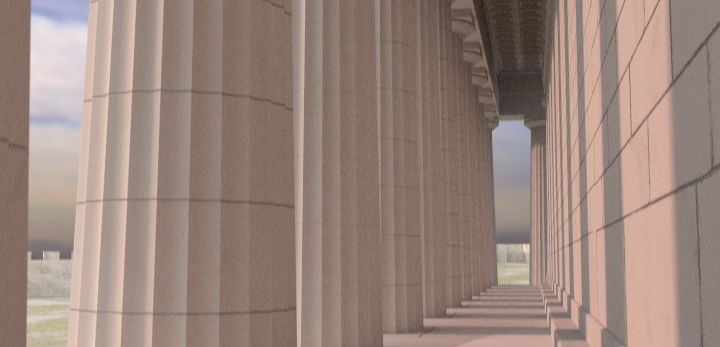 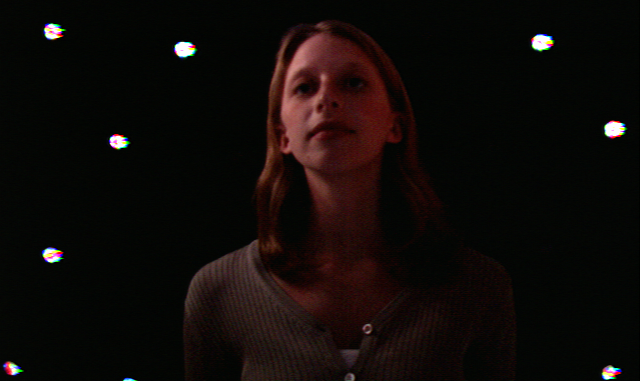 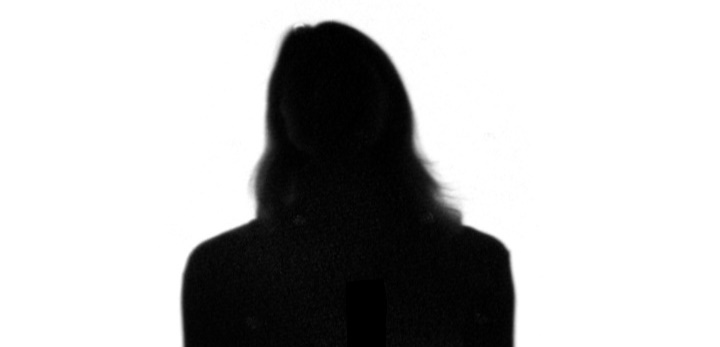 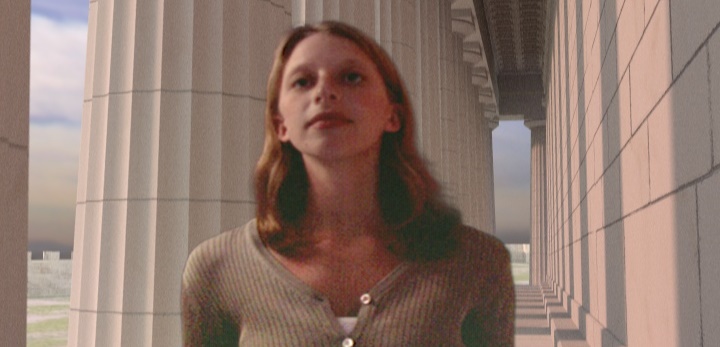 Future Work
Reproduce near-field incident illumination
Video Projectors
Add artistic controls
Rim Lights
Bounce cards
More and Brighter Lights
Larger Stage
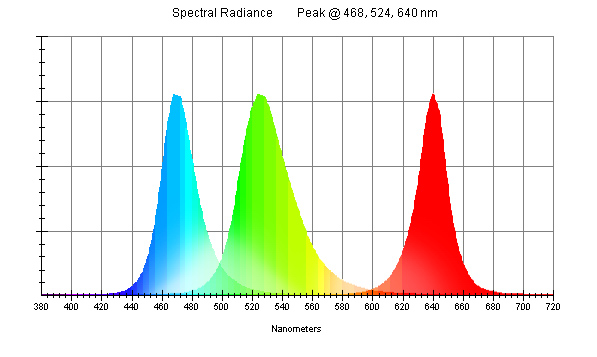 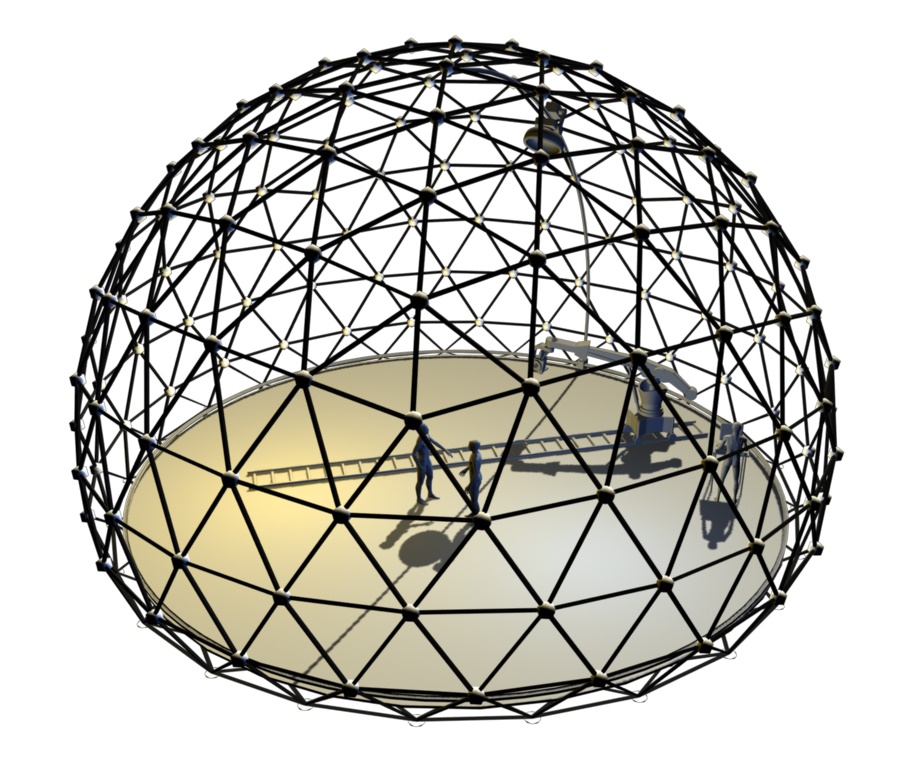 Light Stage 4
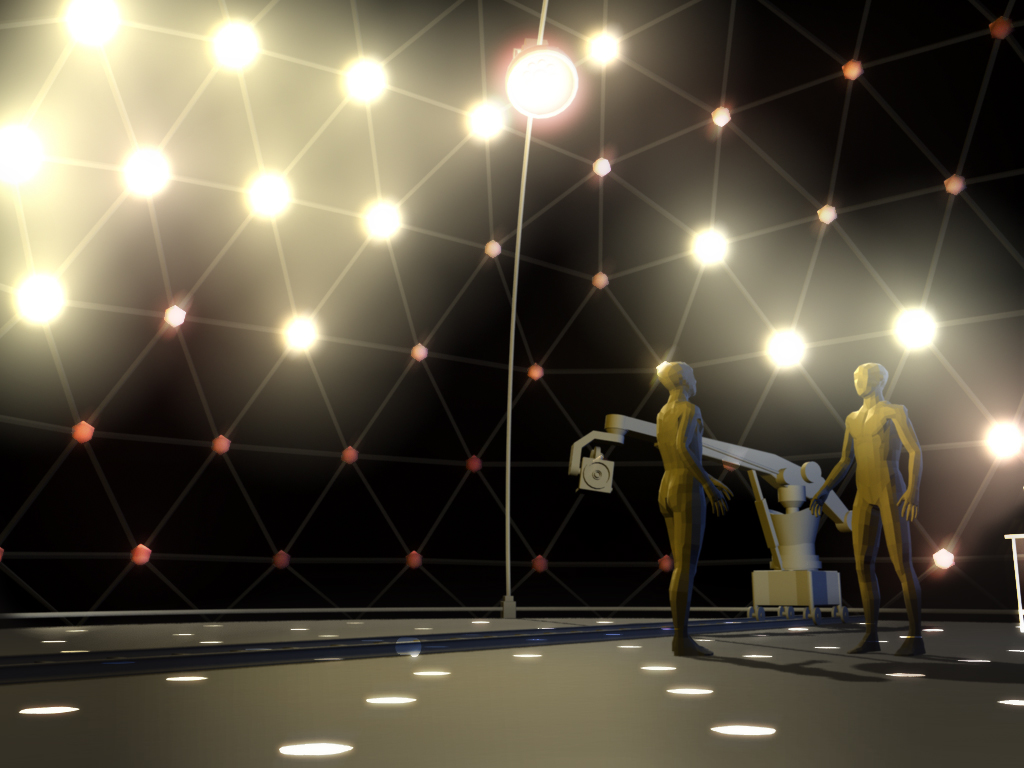 Light Stage 4
Credits
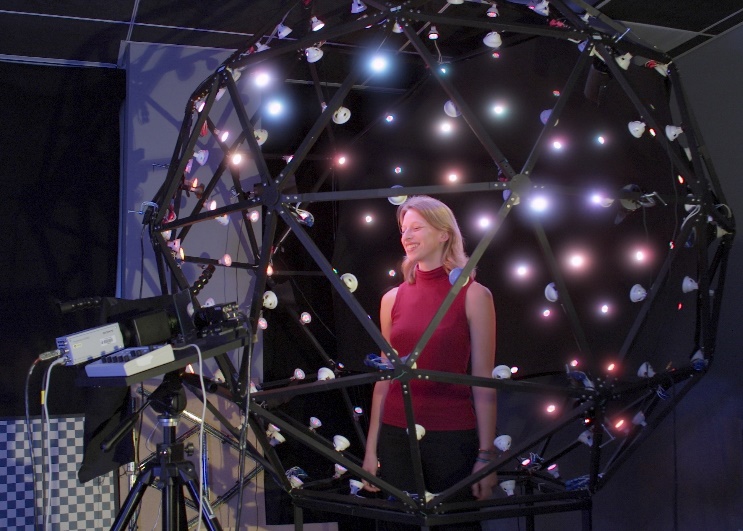 Video Producer: Diane Piepol
Editing and Animation: Brian Emerson 
Textures and Illustrations: Marc Brownlow
3D Virtual Set: Brian Emerson, Yikuong Chen, Rippling Tsou, Shivani Khanna, Diane Suzuki
Arnold Global Illumination Renderer: Marcos Fajardo
Infrared Matte Backing: Maya Martinez 
Actors: Elana Livneh and Emily DeGroot
Consultants: Alex Singer, Randal Kleiser, Woody Omens, ASC, Gordie Haakstad, Kelly Richard, Andy Lesniak, Ken Wiatrak, and Ayten Durukan
Special Thanks: Dick Lindheim, Bill Swartout, Mike Andrews, Mike Macedonia, James Blake, Jacki Morie, Van Phan, Anshul Panday, Bobbie Halliday, Kevin Dowling, Andy van Dam, and Linda Miller, STRICOM, and Color Kinetics, Inc.
Sponsored by the United States Army, the University of Southern California, and TOPPAN Printing Co., Ltd.